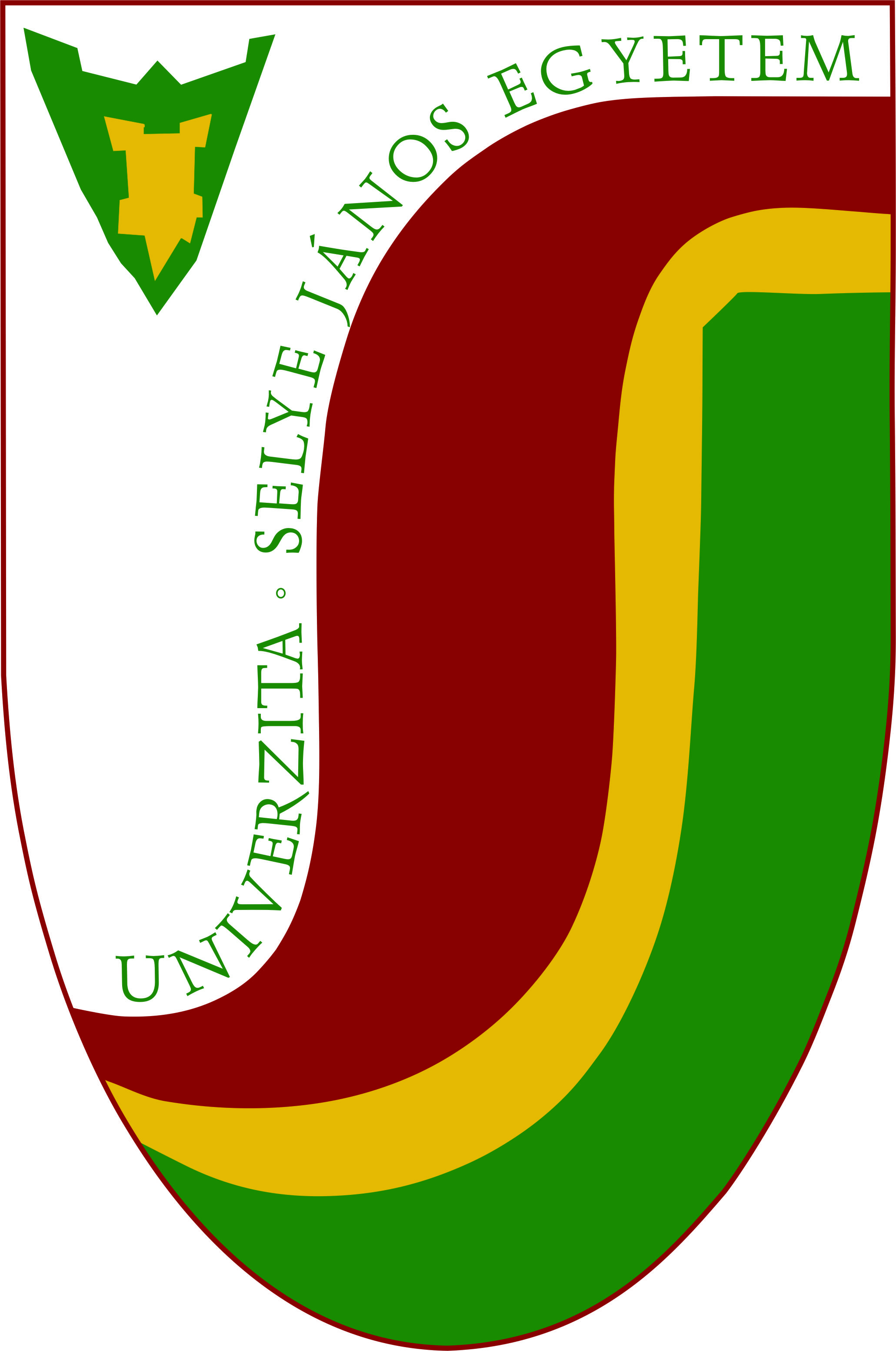 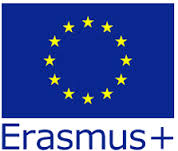 ERASMUS+ mobilitási projekt tájékoztató 
2017-2019
ERASMUS CODE: SK KOMARNO01
 
224223-LA-1-2014-1-SK-E4AKA1-ECHE 

 Participant Identification Code (PIC:) 968774406
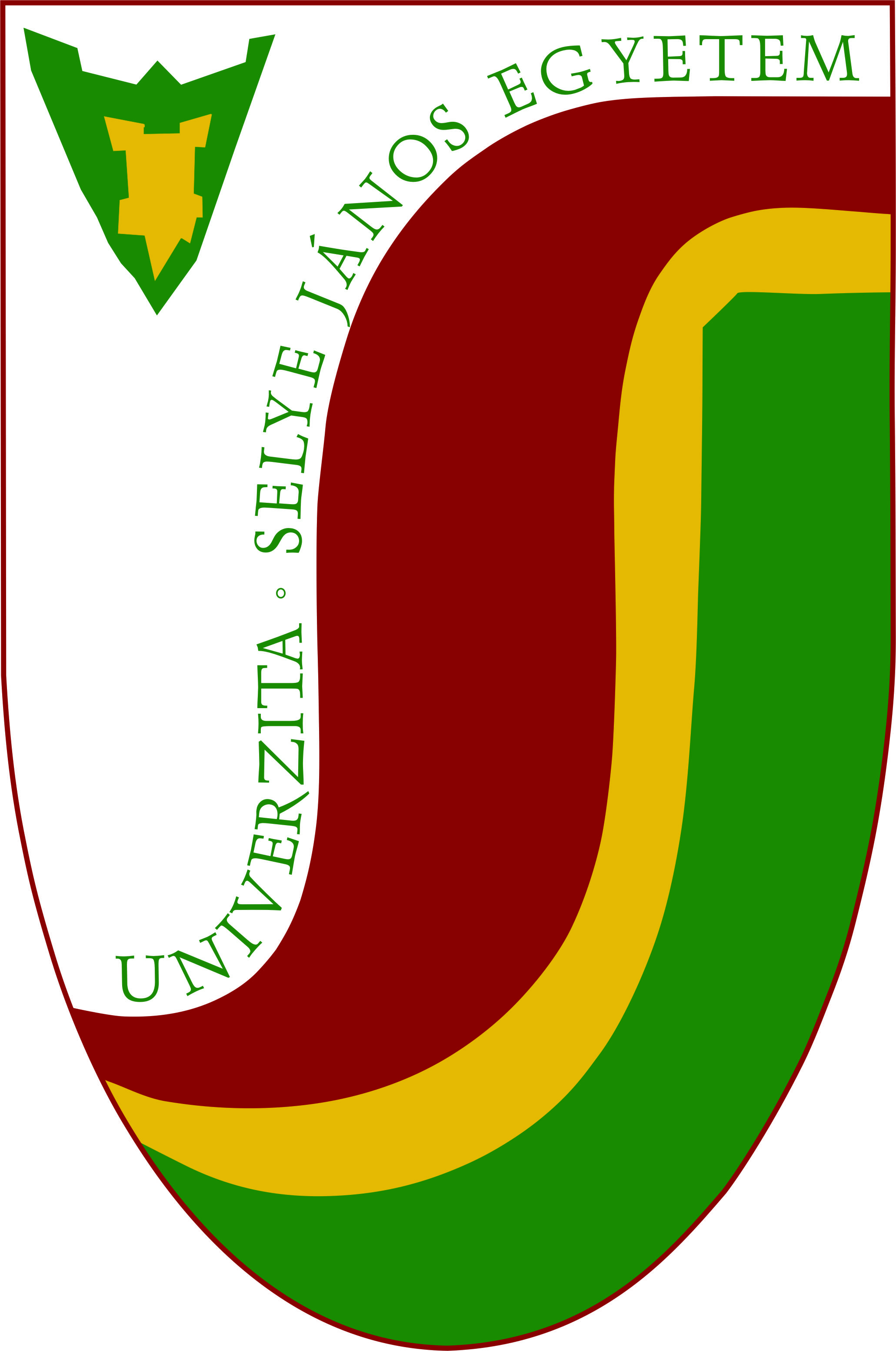 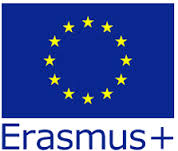 MOBILITÁSI PROJEKTEK 

KA1  PÁLYÁZATI KATEGÓRIA: EGYÉNI MOBILITÁSTámogatott tevékenységtípusok: 
hallgatók és felsőoktatási munkatársak külföldi mobilitása
KA103 – Programországok közötti mobilitási projekt 
1. Hallgatói mobilitás: tanulmányi, szakmai gyakorlati2. Munkatársak mobilitása: oktatói, képzési célú
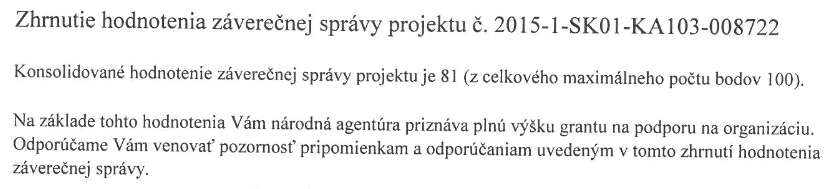 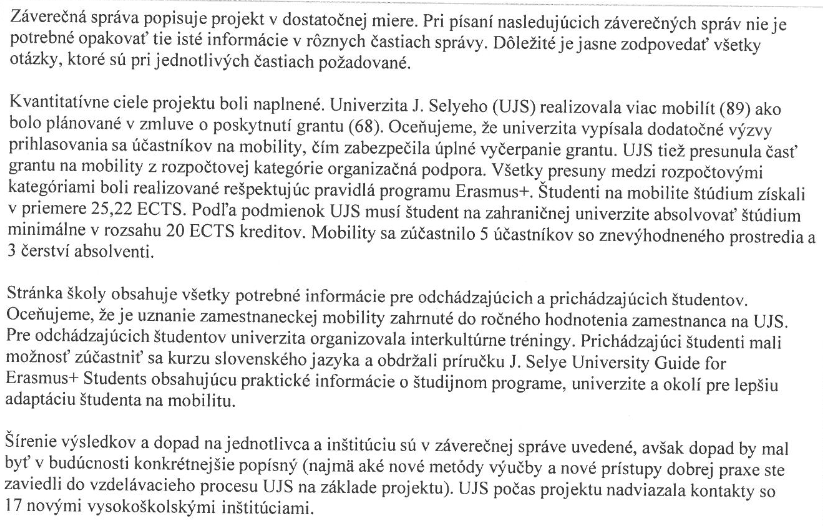 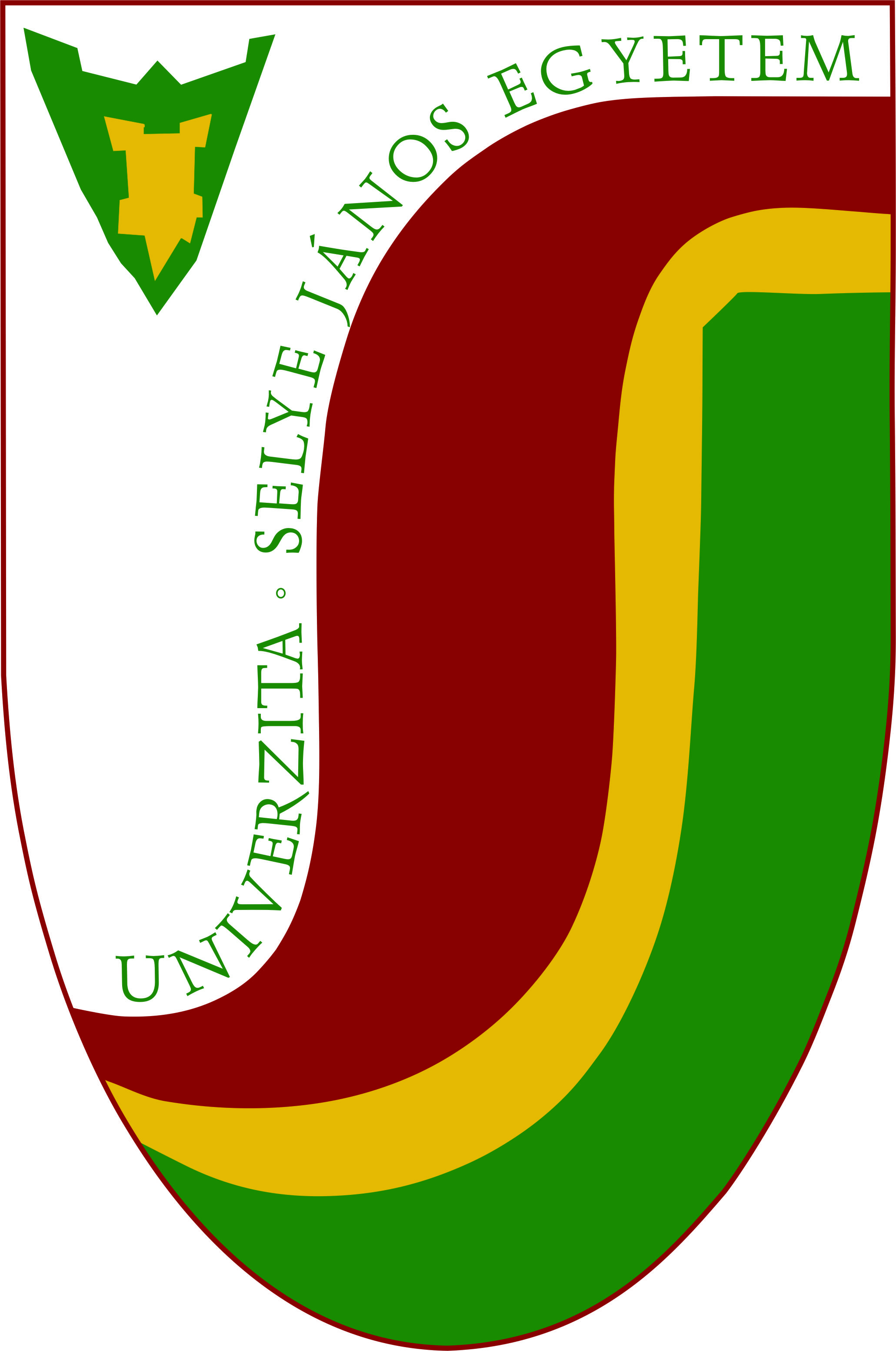 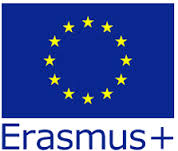 2017-1-SK01-KA103-035159
Programországok közötti mobilitási projekt 

2017. 06. 01. – 2019. 05. 31.
Mobility Tool on-line felület - mobilitási tevékenységek rögzítése -menüpontok:

Projekt részletei - projekttel kapcsolatos információk
Szervezetek - partnerek
Mobilitások listája - részt vevők adatai, on-line kérdőív
Költségvetés 
Projekt tevékenységet lezáró beszámoló
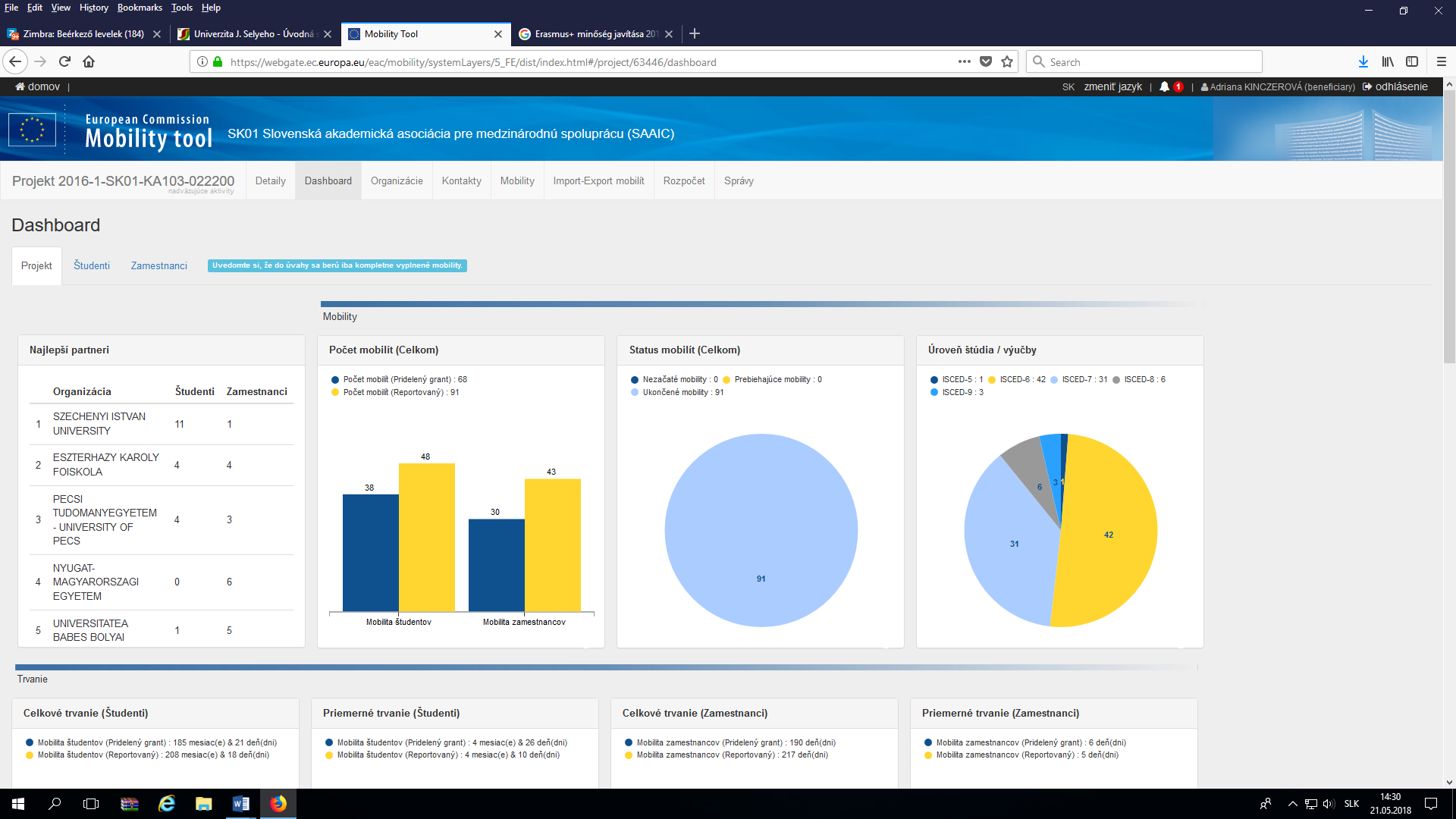 A 2017-1-SK01-KA103-035159 projektre  felhasznált anyagi támogatás és a megvalósult mobilitások száma
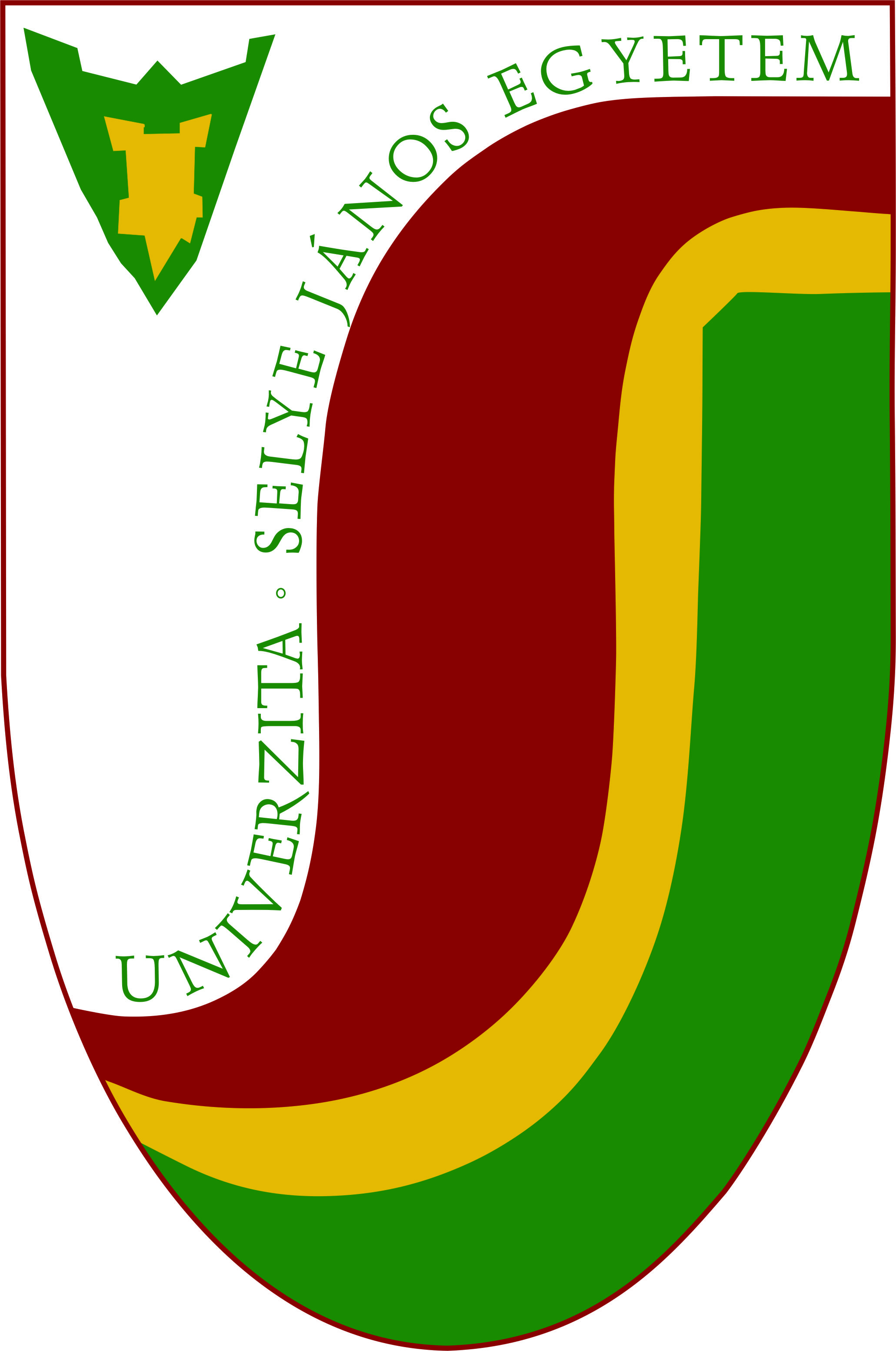 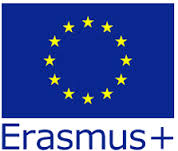 Projektcél: készségek és kompetenciák fejlesztéseVárható eredmények: hosszú távú, együttes hatás
hallgatóknál: tanulási teljesítmény javulása, nyelvi kompetenciák fejlődése, foglalkoztathatóság és a karrierlehetőségek javulása munkatársaknál: szakmai profillal kapcsolatos kompetenciák fejlődéseintézményi szinten: más országbeli partnerekkel való együttműködés megerősödése
A projekt közben: megvalósítási szakasz

Folyamatos kontrolling – költségvetés, mobilitások követése a Mobility Tool rendszerben, számszerű adatok feldolgozása, időközi eredmények (jelentések SAAIC, SJE), SJE Erasmus+ Bizottság munkája (jegyzőkönyvek) 
Kommunikáció – intézményen belül: SJE Erasmus+ weboldal, közösségi oldal, hirdetések az egyetem épületeinek faliújságjain, elektronikus hirdető felület, információs állvány, személyes beszélgetések, worskshopok, tájékoztató előadások, Erasmus+ estek, rendezvények a nyilvánosság bevonásával  SJE Nyílt Napja, Egyetemi Napok, elsőéves hallgatók beiratkozása, Játékok éjszakája, Gólyatábor
A 2017-1-SK01-KA103-035159 projekt szakmai és pénzügyi lezárása – 2017. 06. 01 – 2019. 05. 31
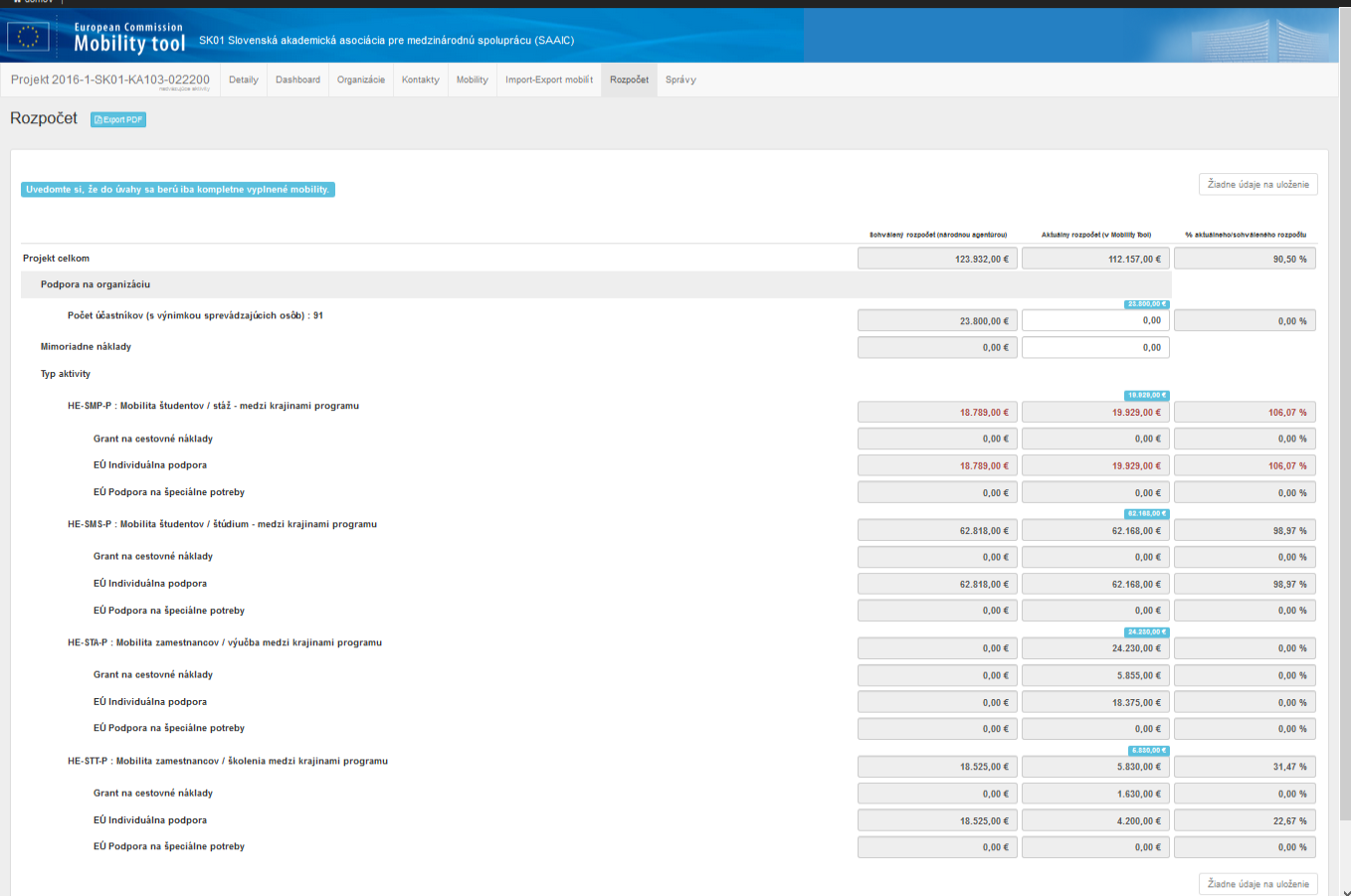 Beszámoló a projekt teljesítéséről – Rektori értekezlet
Július végén a  projekt szakmai és pénzügyi lezárása
A statisztikai- és pénzügyi adatok nyilvántartása a Mobility Tool európai web-alapú adatbázisban a projekt kezdetétől a végéig 
A résztvevők  személyes és pénzügyi adatai, kiutazásai, beszámolói
A szakmai beszámoló elkészítése és rögzítése a Mobility Tool felületén
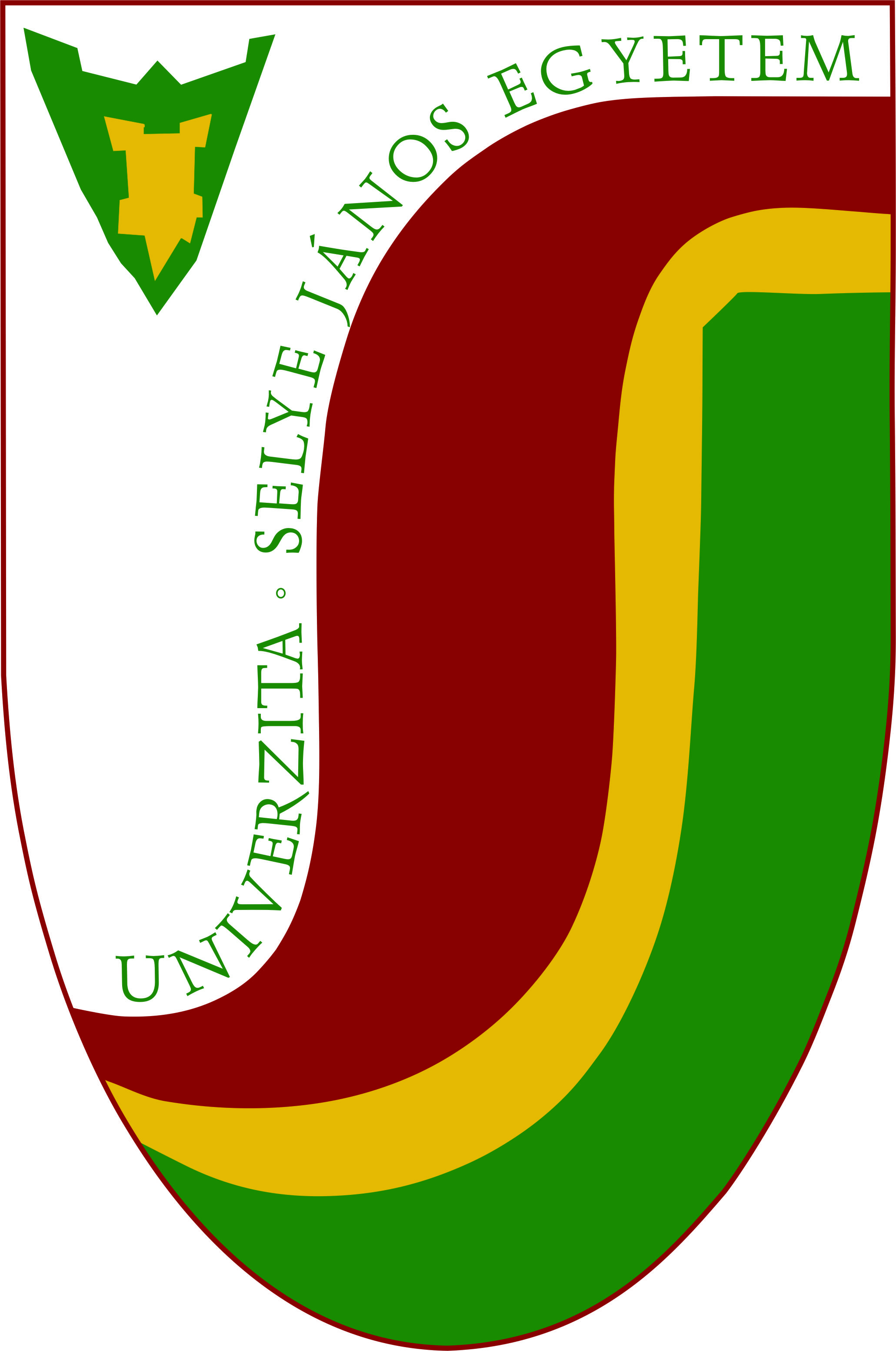 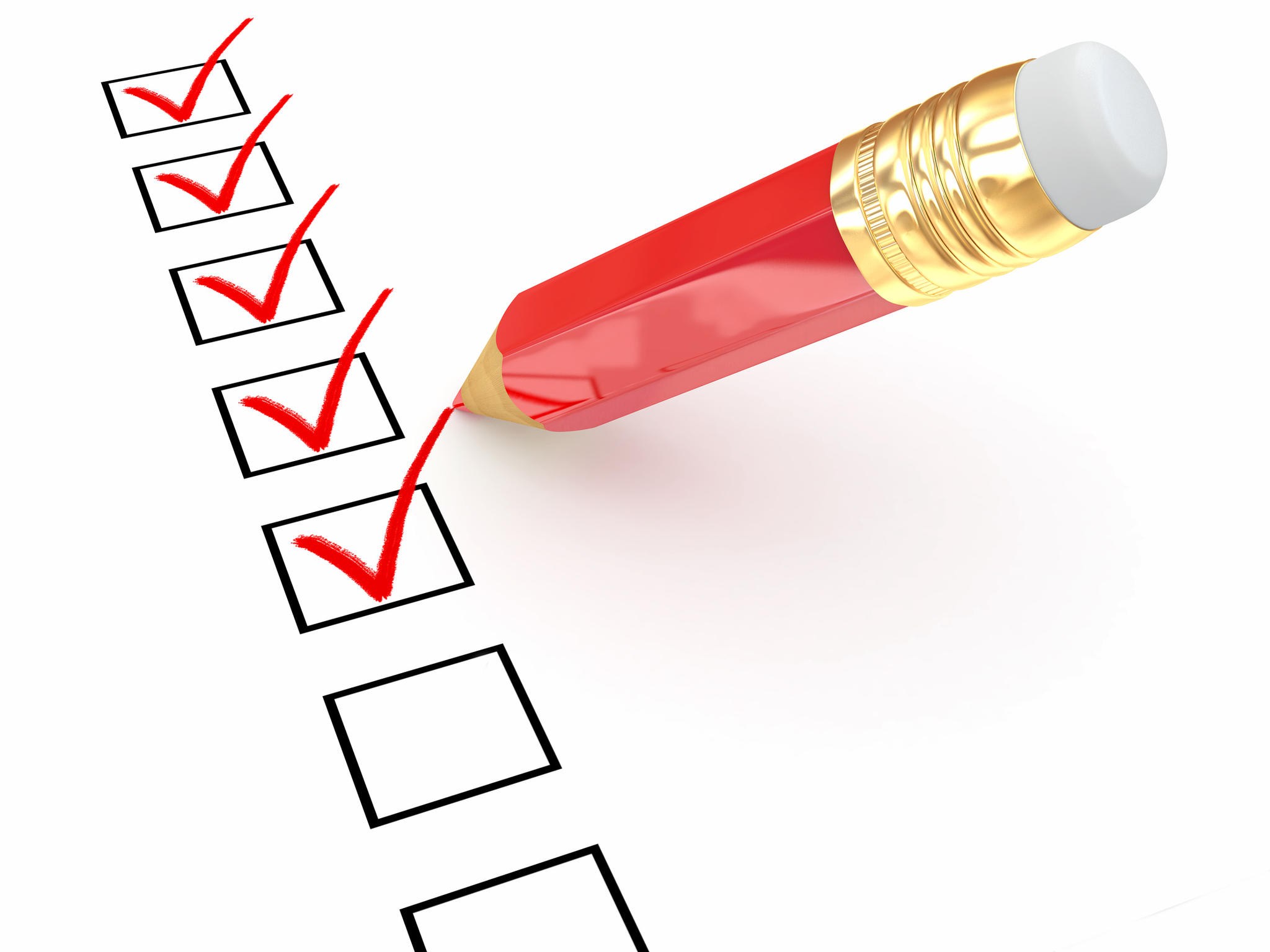 A projekt záró szakasza – 
            elért eredmények értékelése


   






                                                  Visszacsatolás a program lehetőségeinek helyes                                                                                                          
                                         használatáról – kvantitatív és kvalitatív mutatók
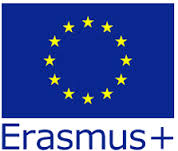 Projekt eredmények
Elsőéves hallgatók beiratkozása (2016. szeptember 5.)
2016-os Gilice gólyatábor (2016. szeptember 17.)
Erasmus Est Halloween 2016
A Selye János Egyetem Nyílt Napja (2017. február 14.)
Játékok éjszakája (2017. április 5.)
A Selye János Egyetem Erasmus+ projektzáró 
   rendezvénye (2017. május 23-24.)
Kollégák látogatása a győri 
   egyetemről (2017. július 4.)
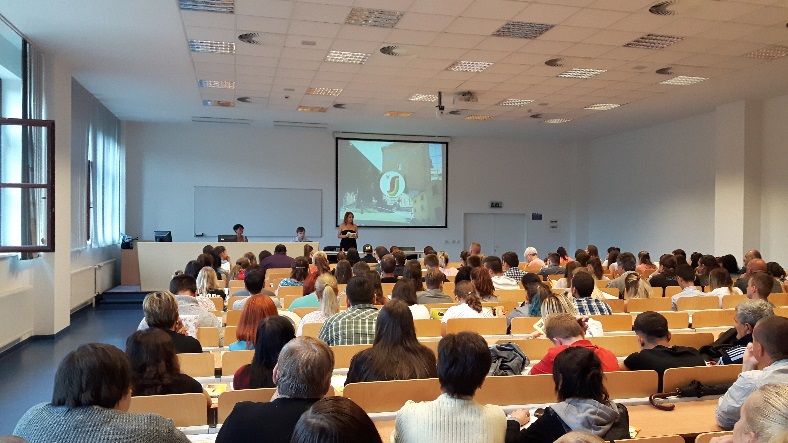 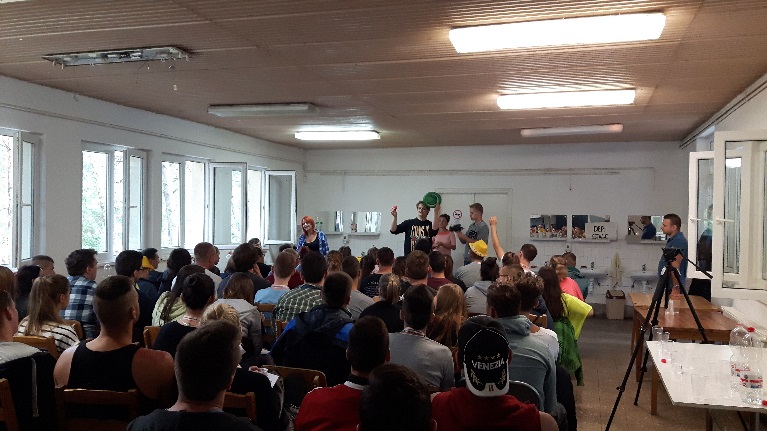 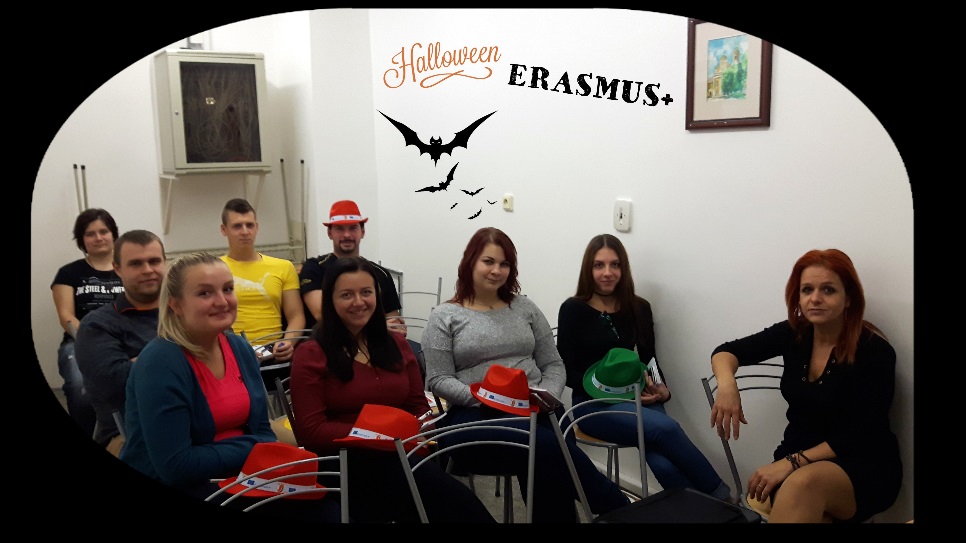 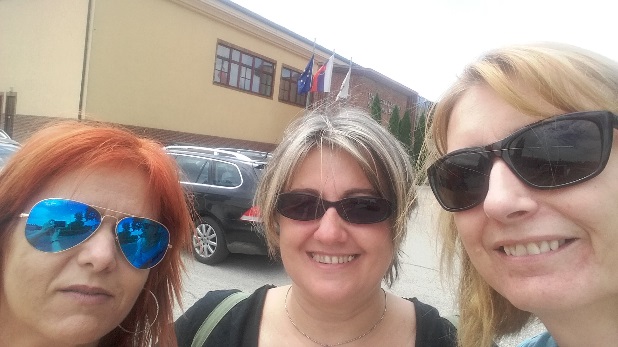 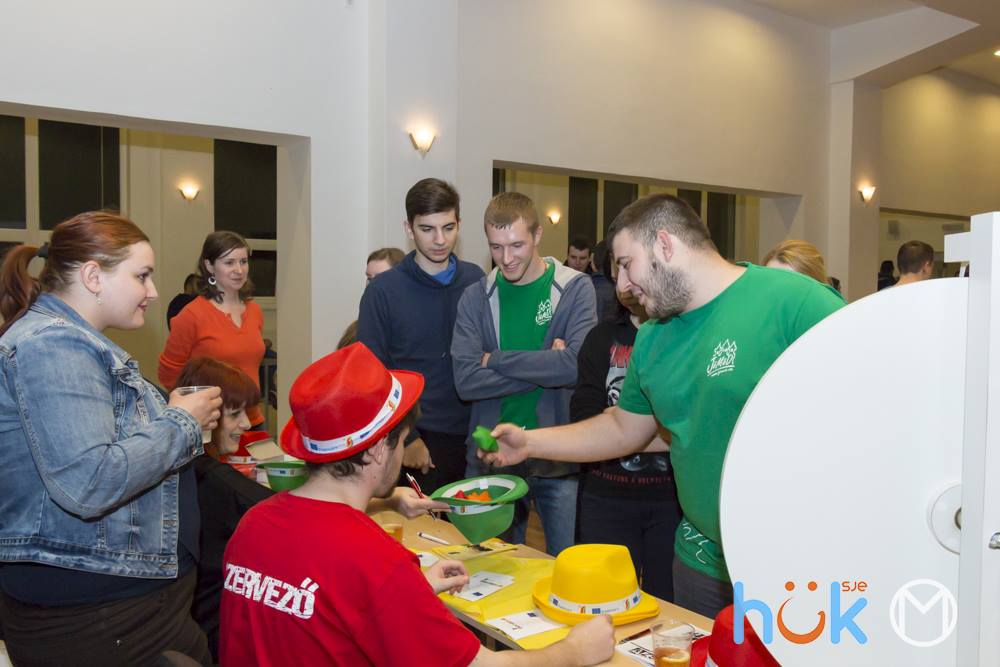 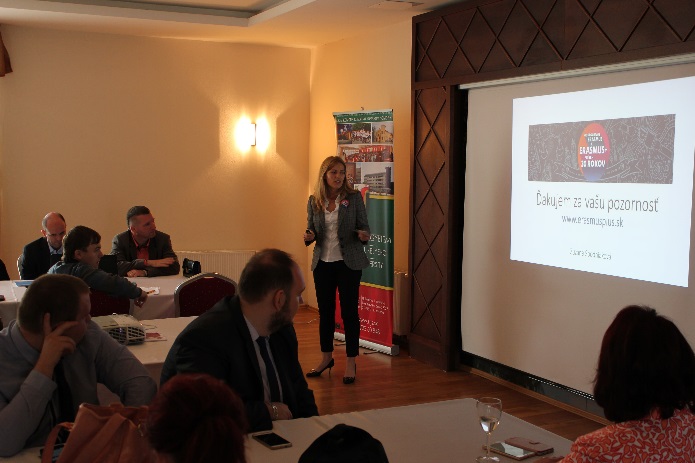 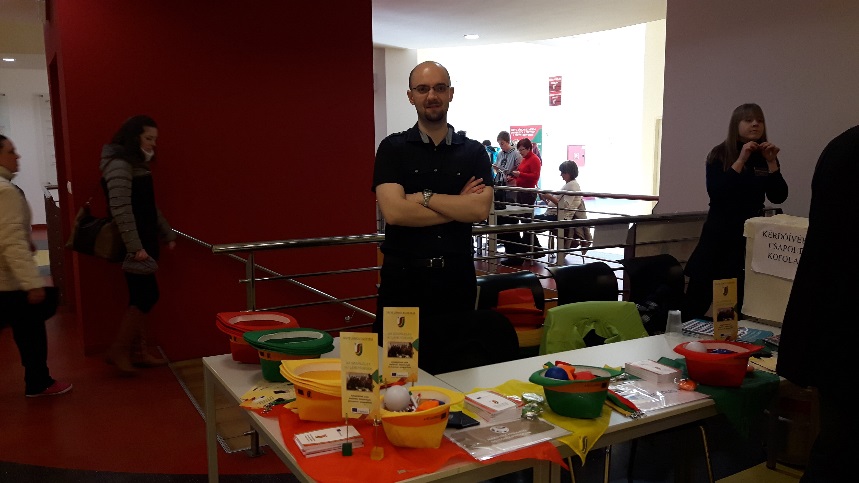 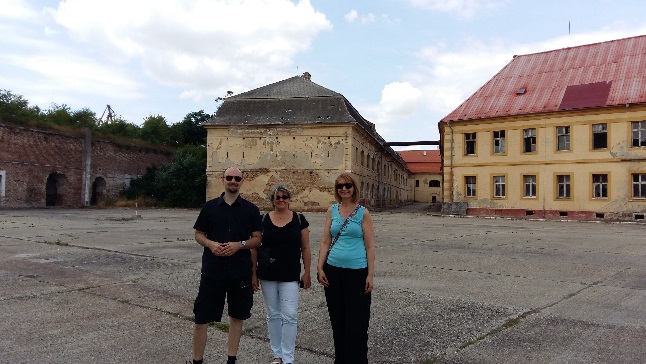 Tájékoztató előadás az elsőéves hallgatók beiratkozásán és a 
karokon
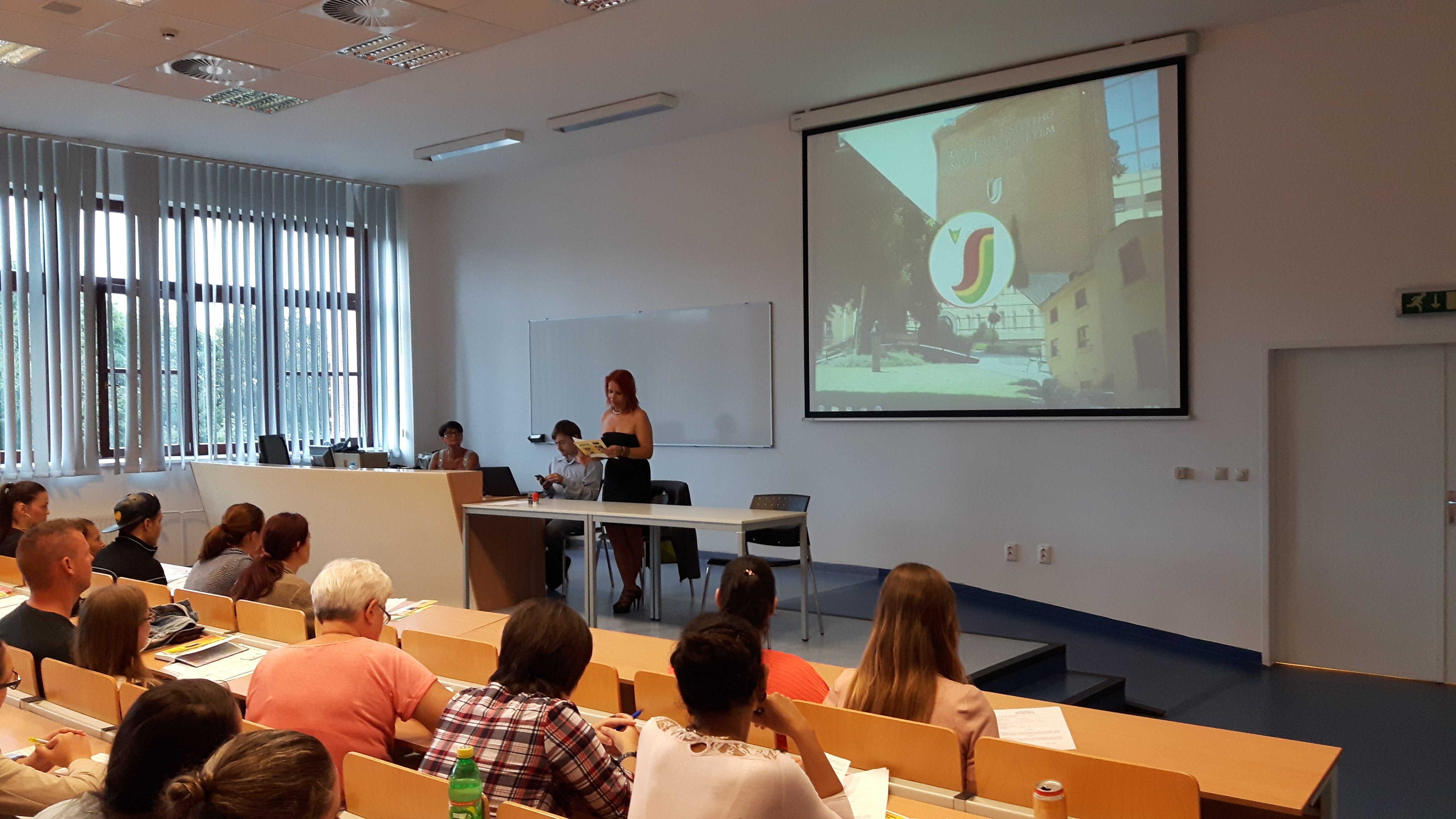 TELJESÍTVE!
Visszaigazolás – jelenléti ívek és fotók alapján
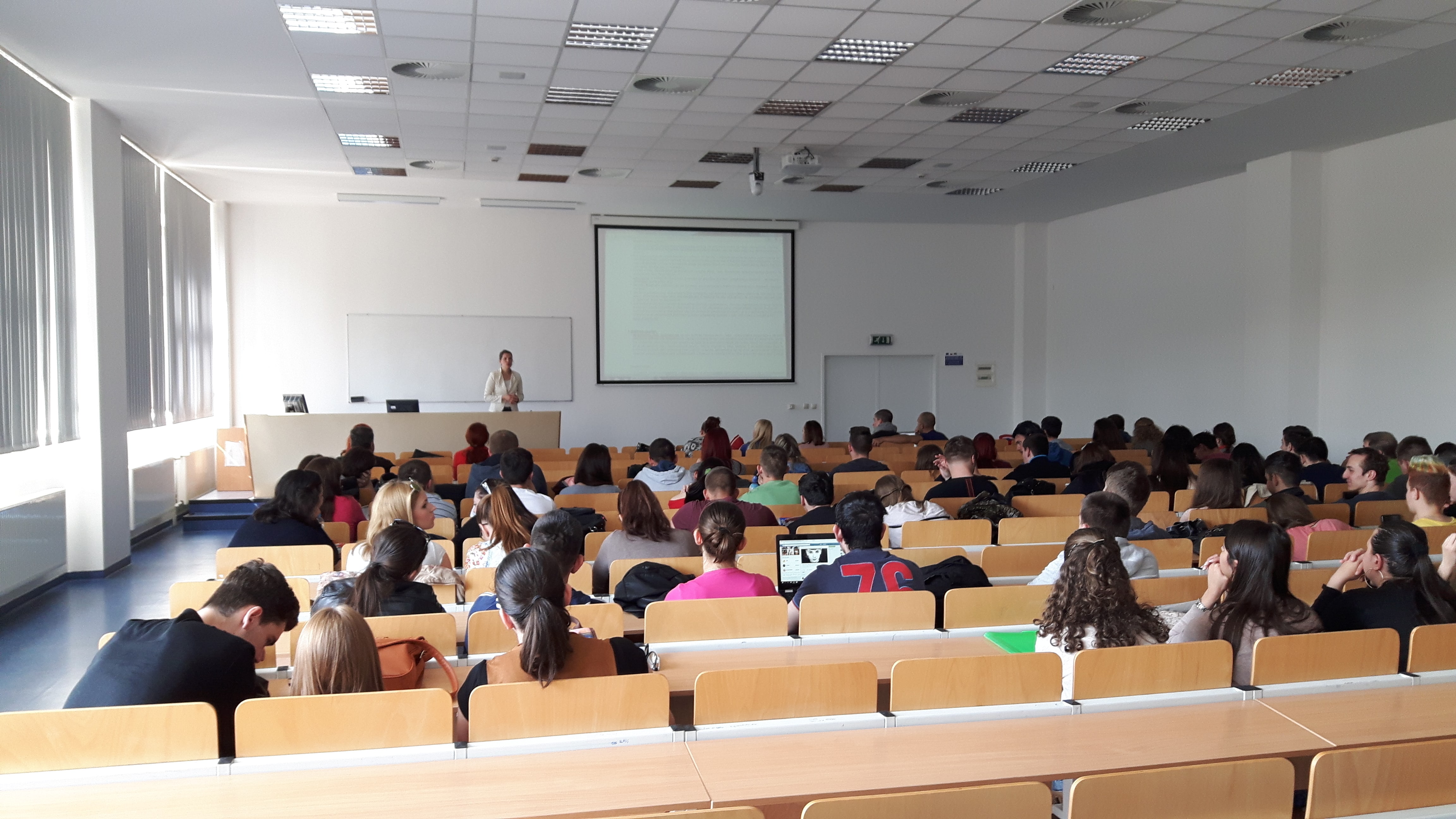 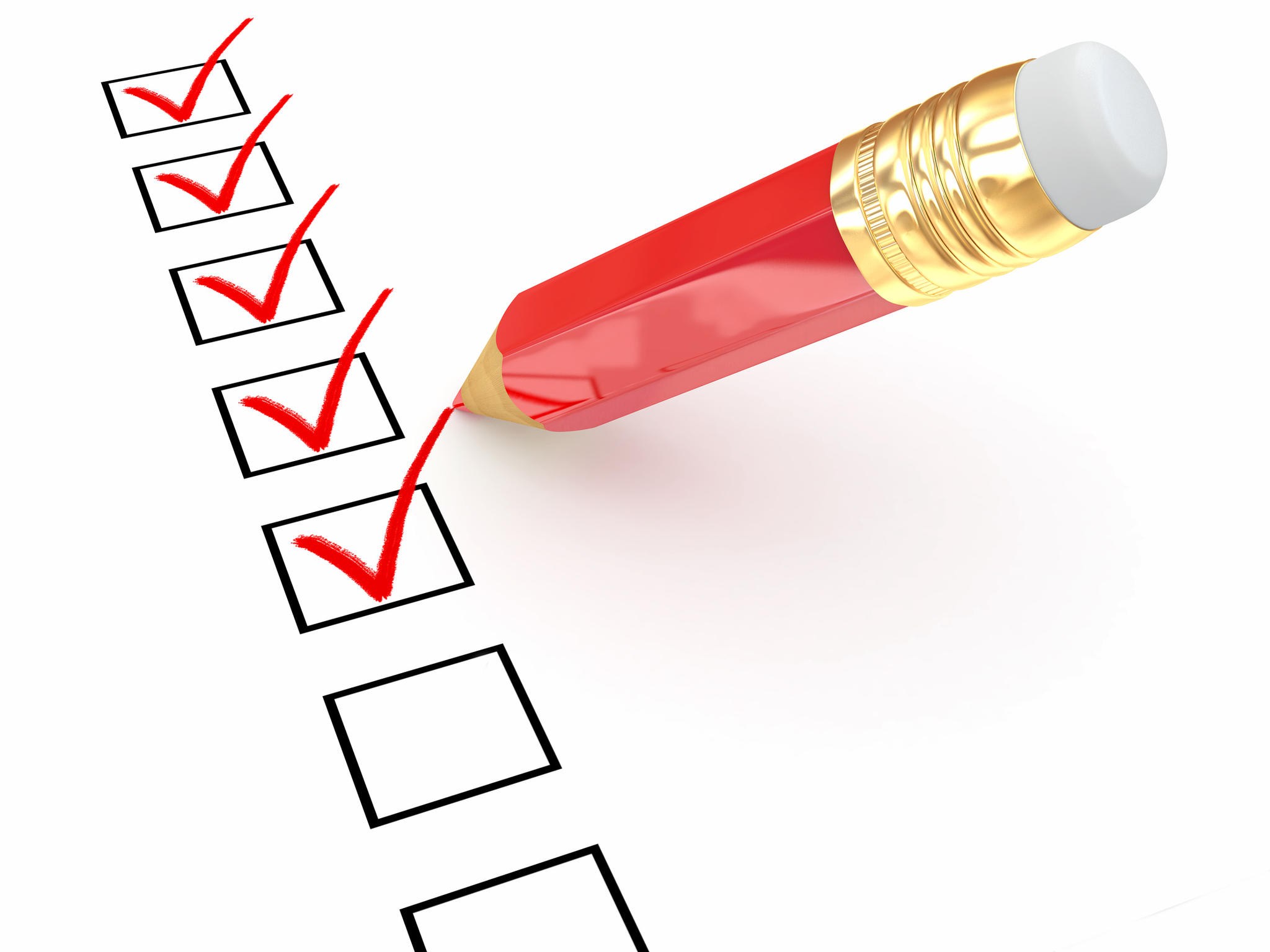 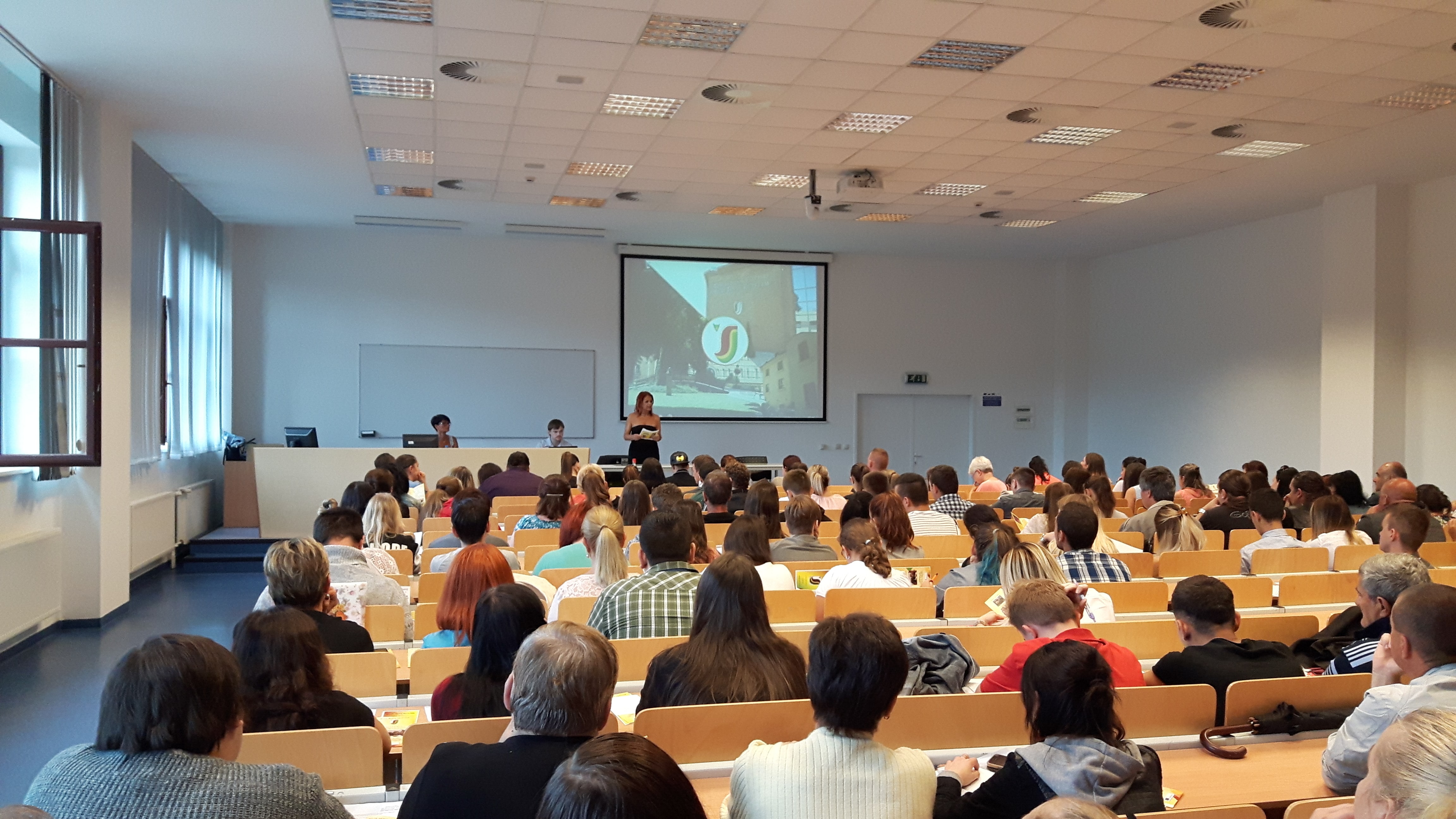 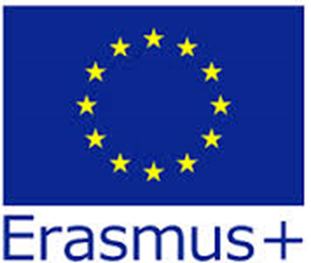 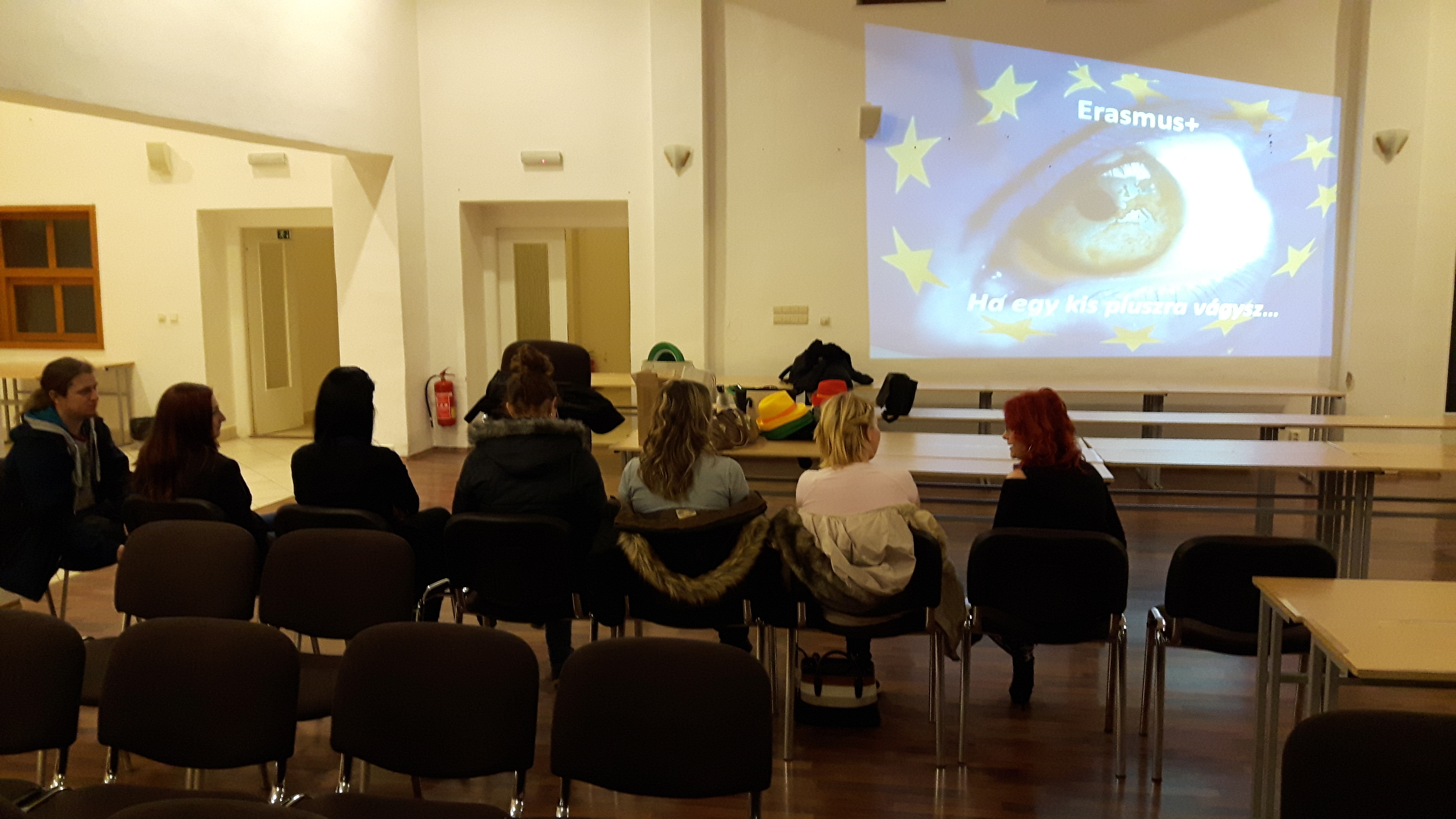 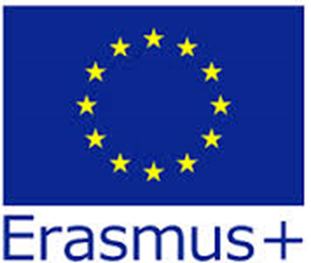 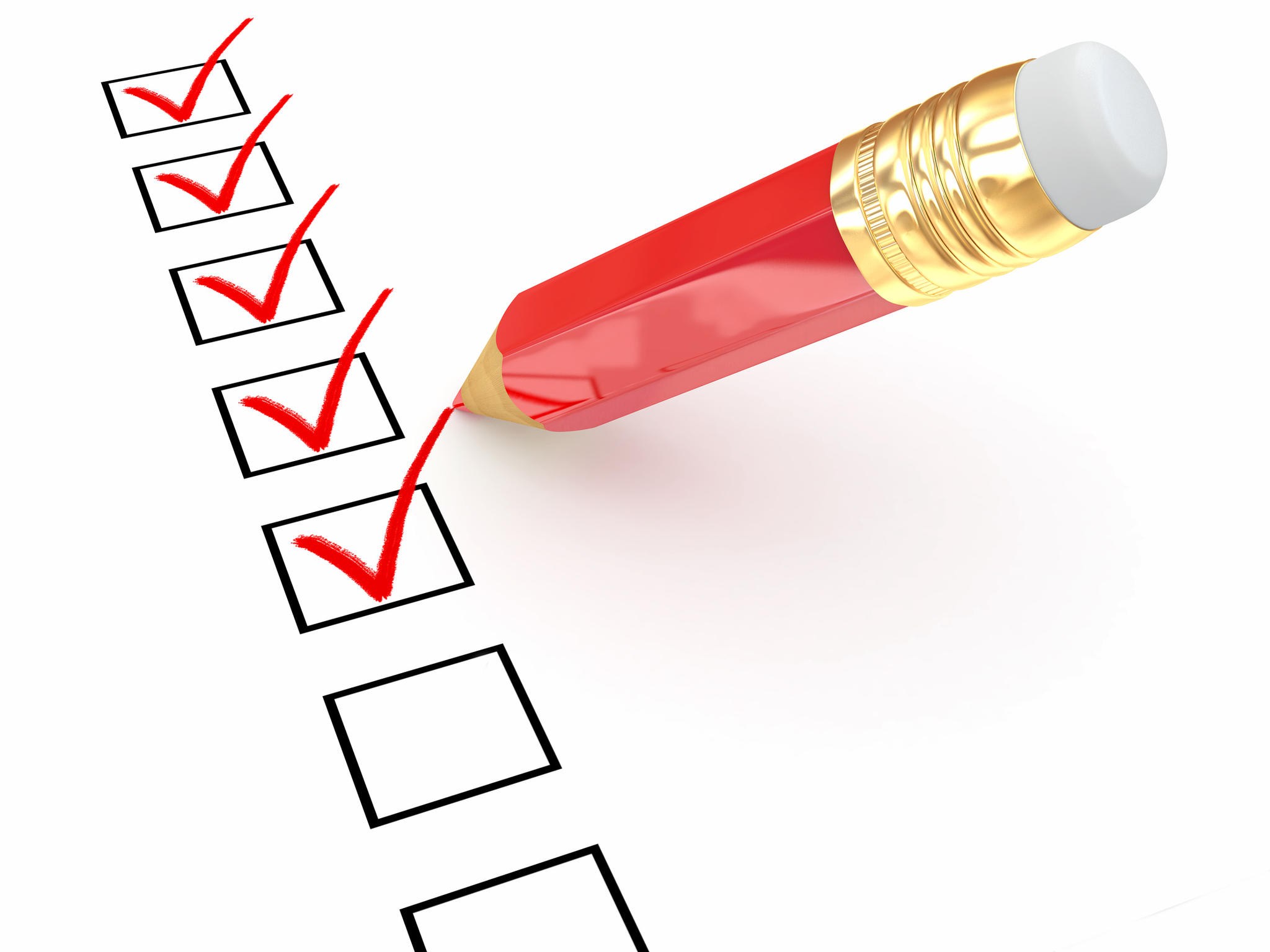 Gólyatáborban és 
a SJE Nyílt napján
TELJESÍTVE!
Szórólapok ajándéktárgyak osztása Visszaigazolás – fotók alapján
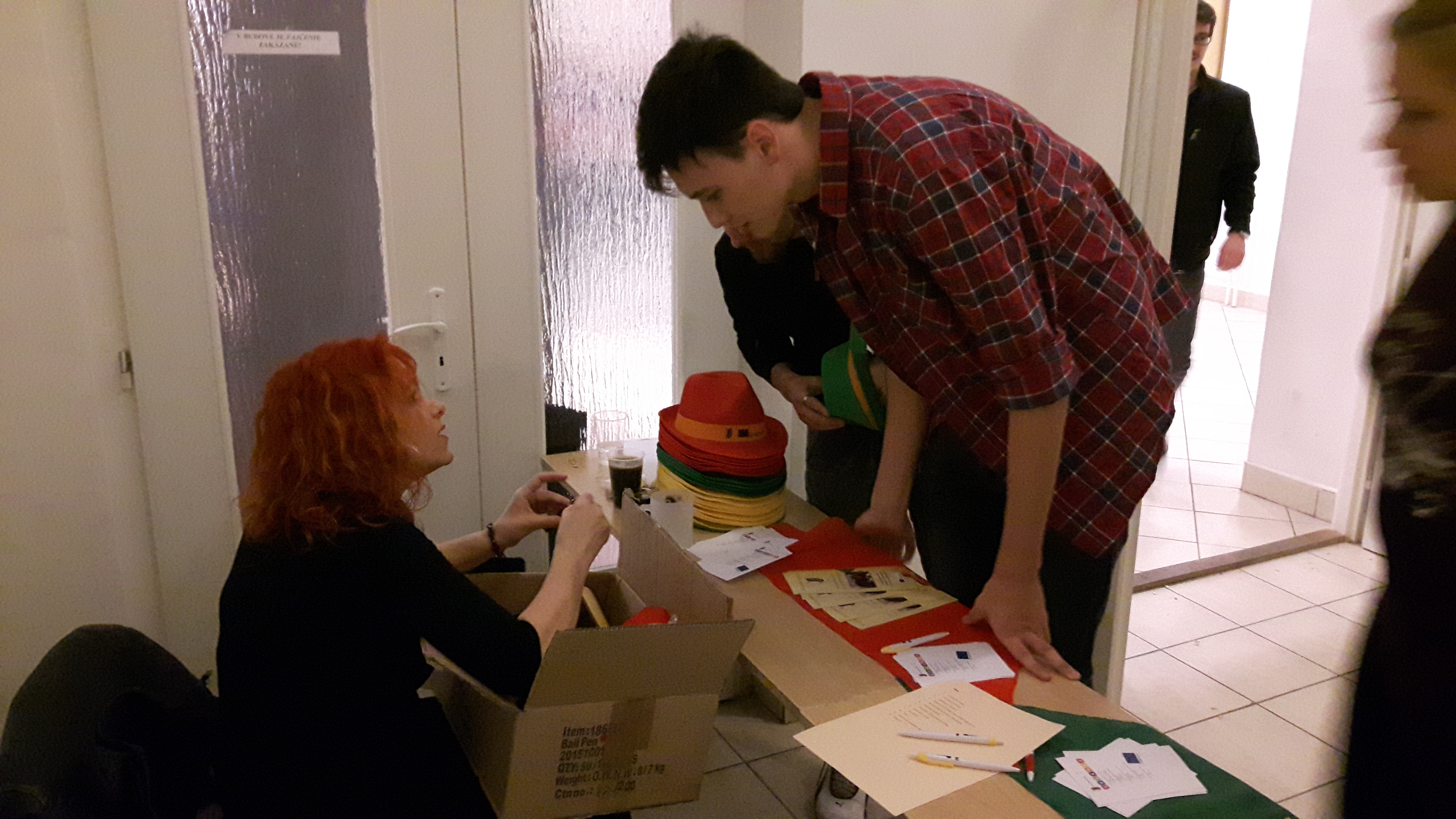 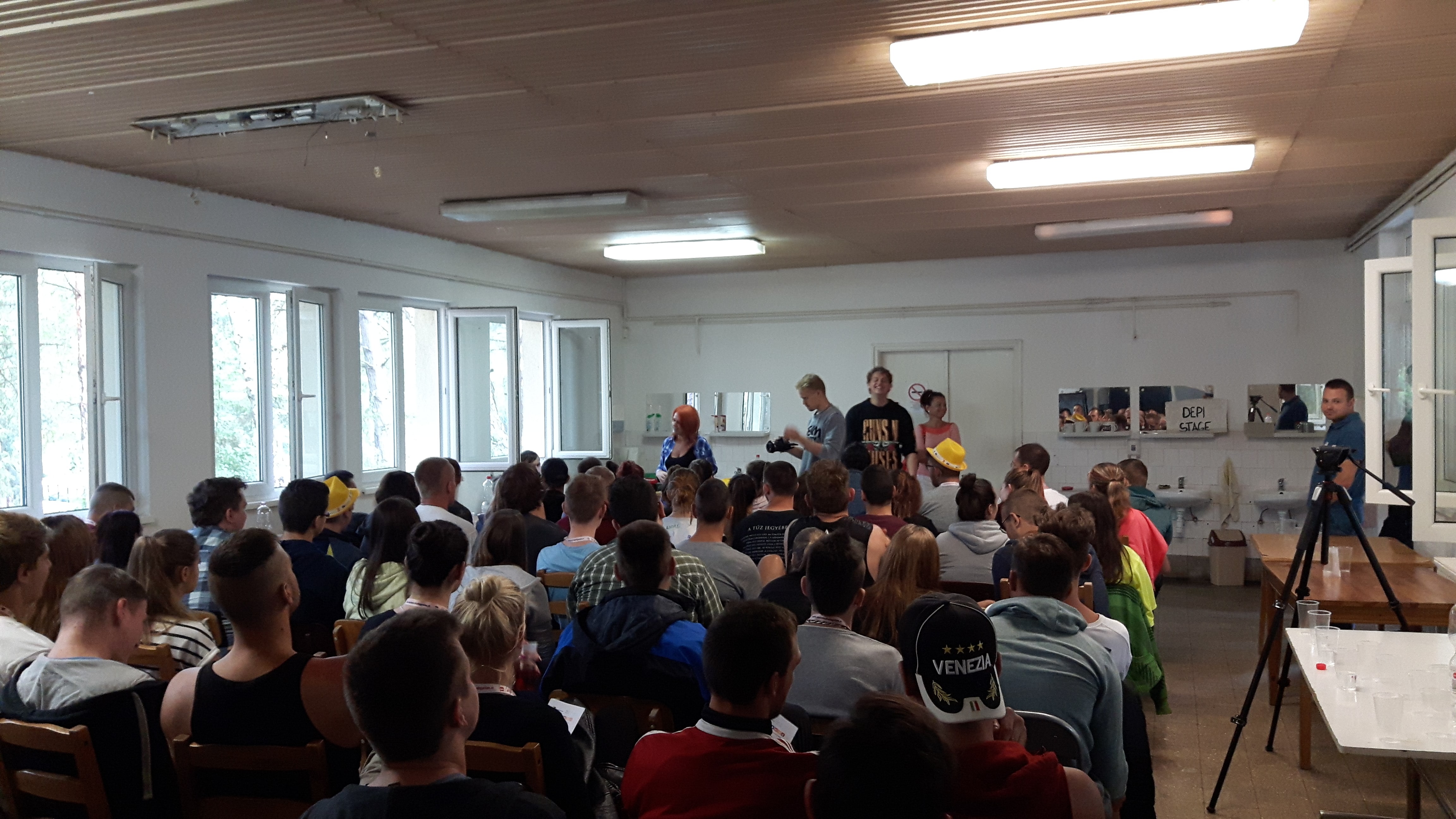 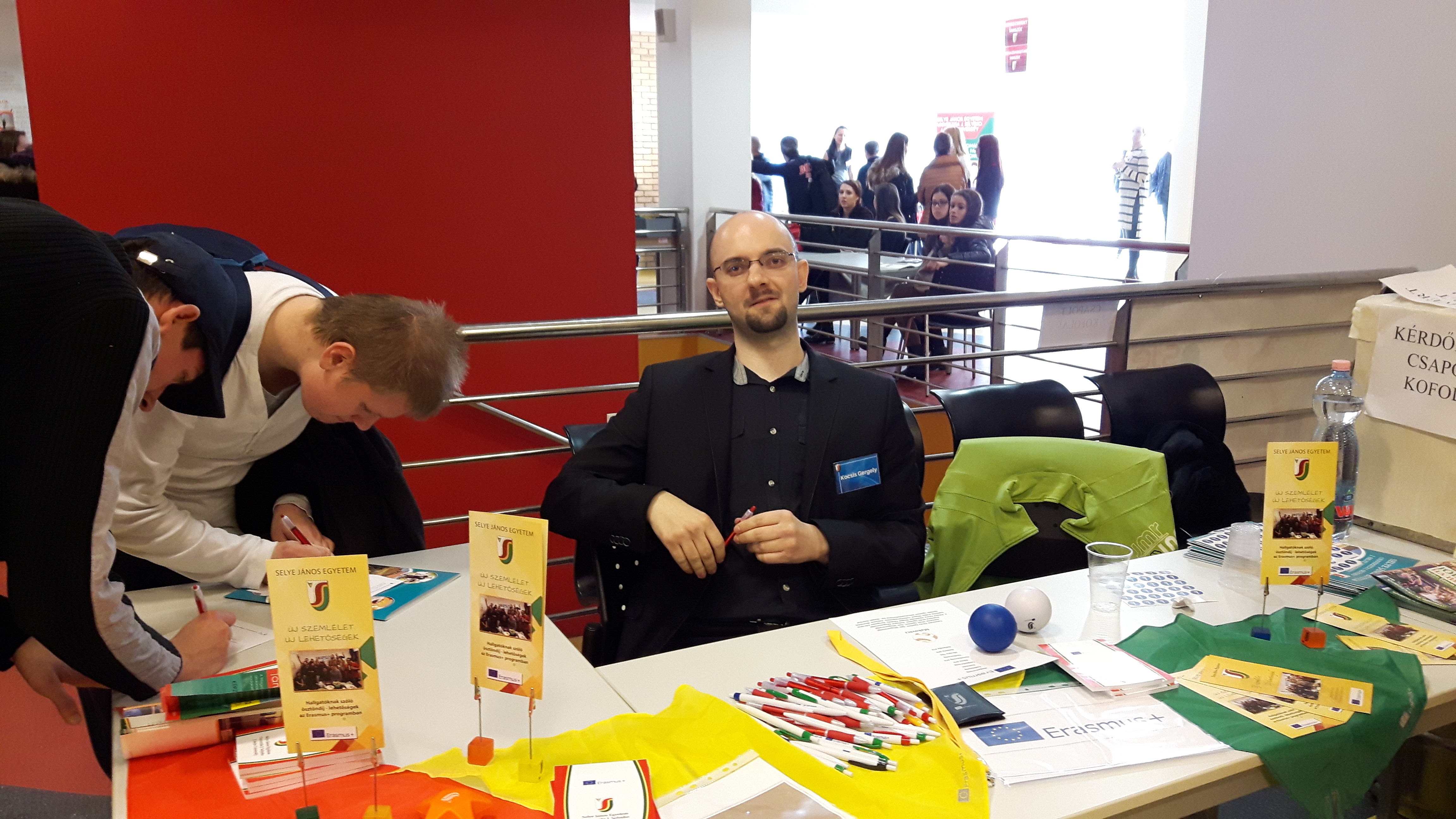 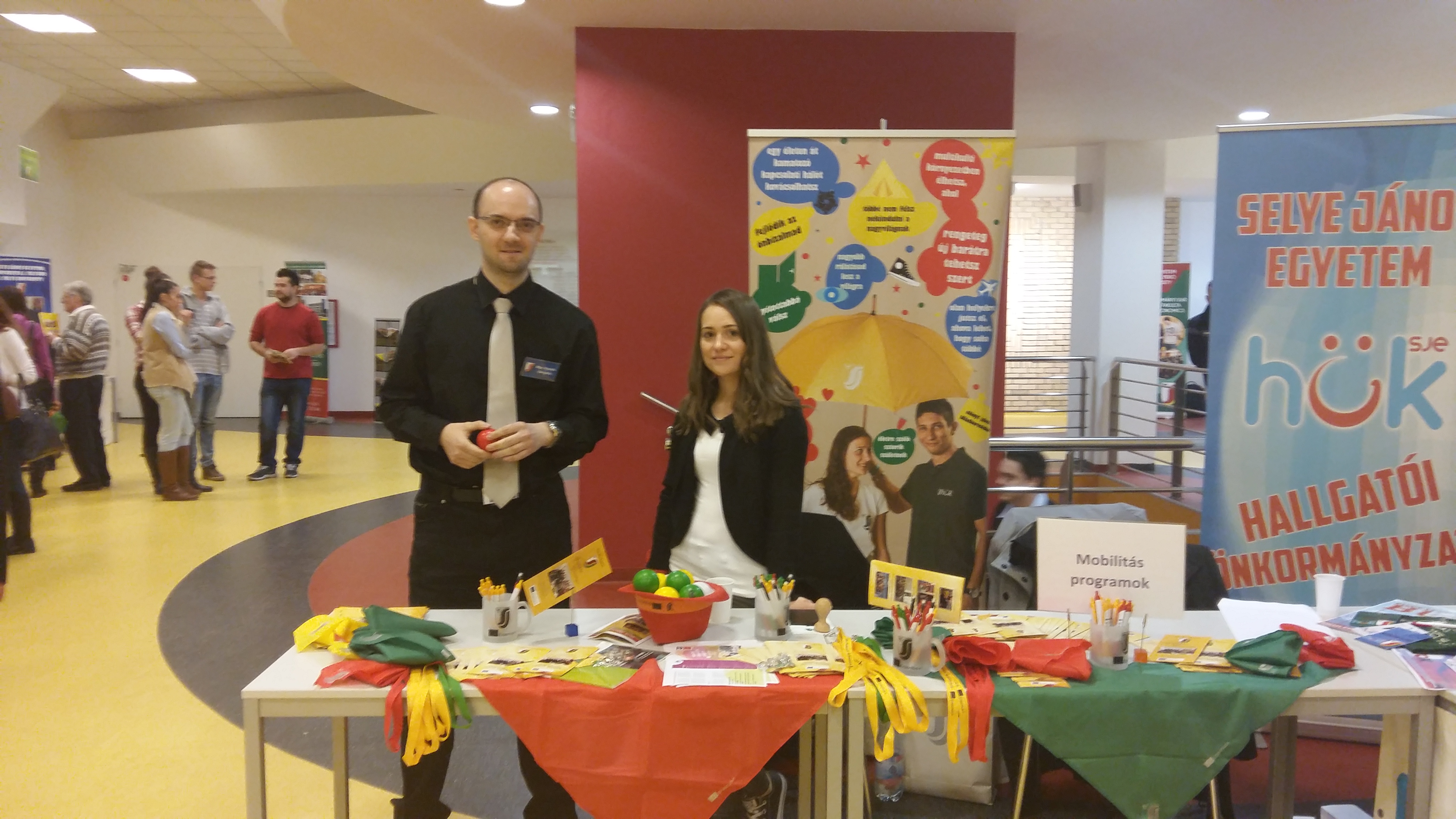 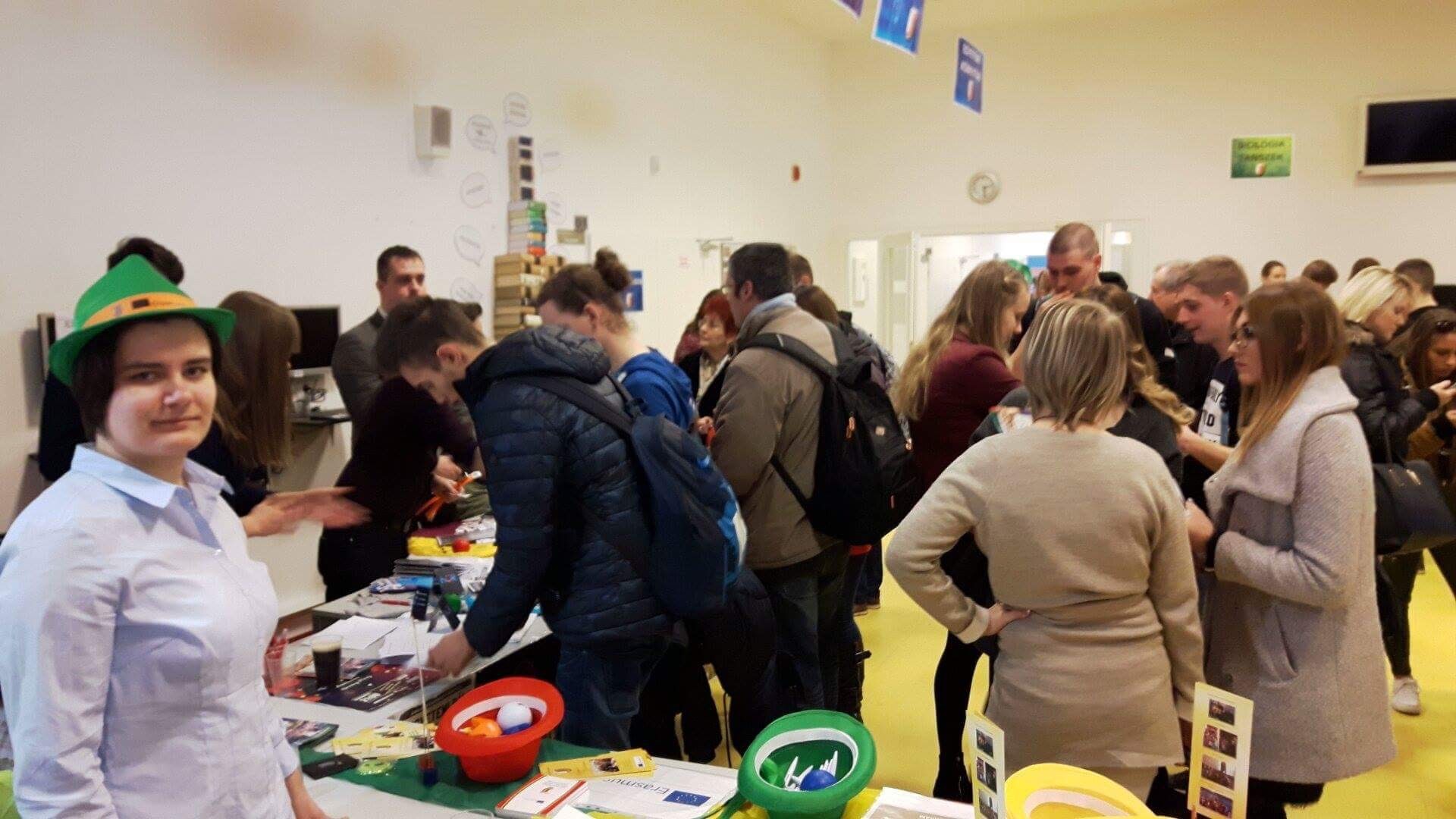 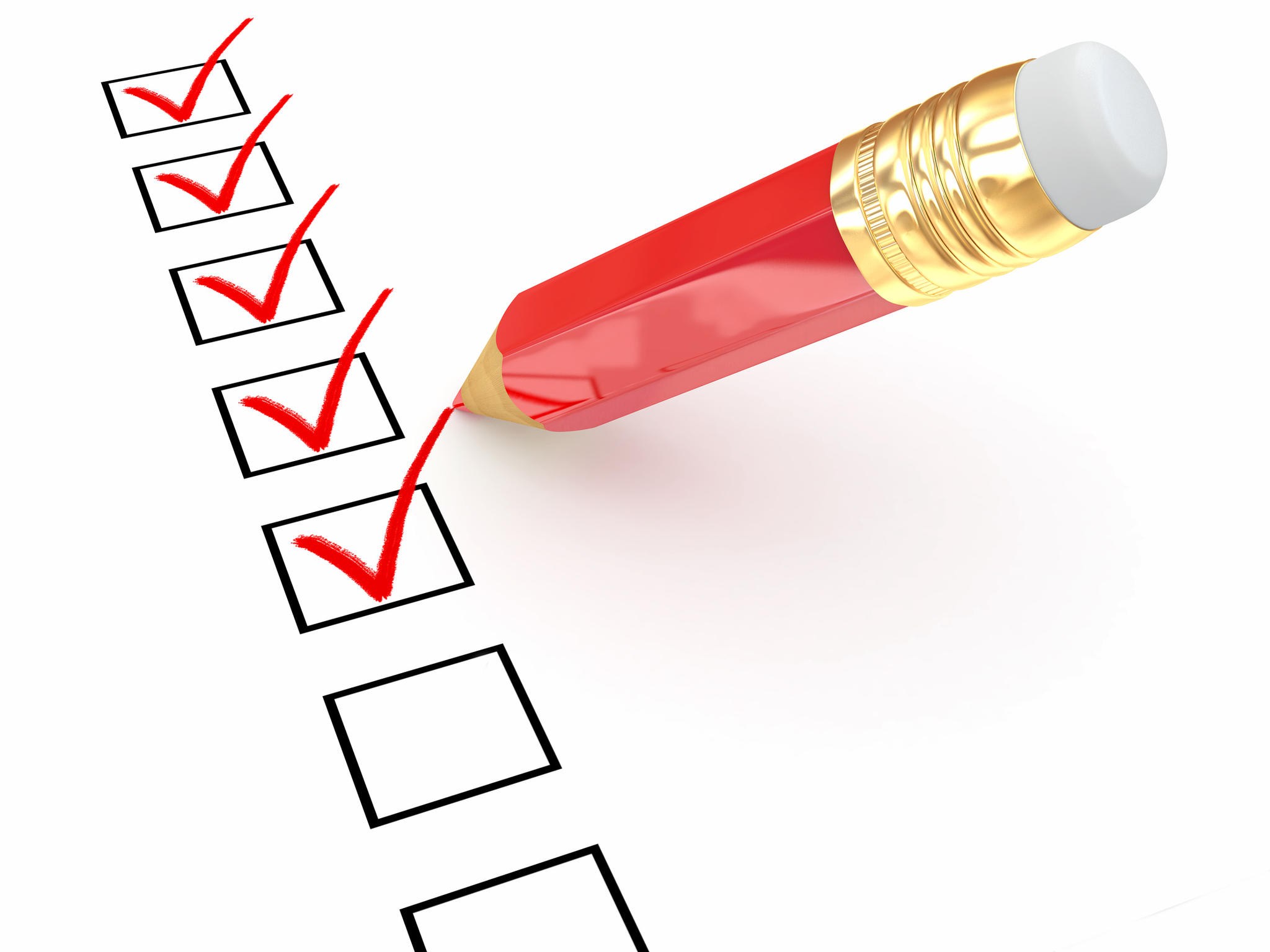 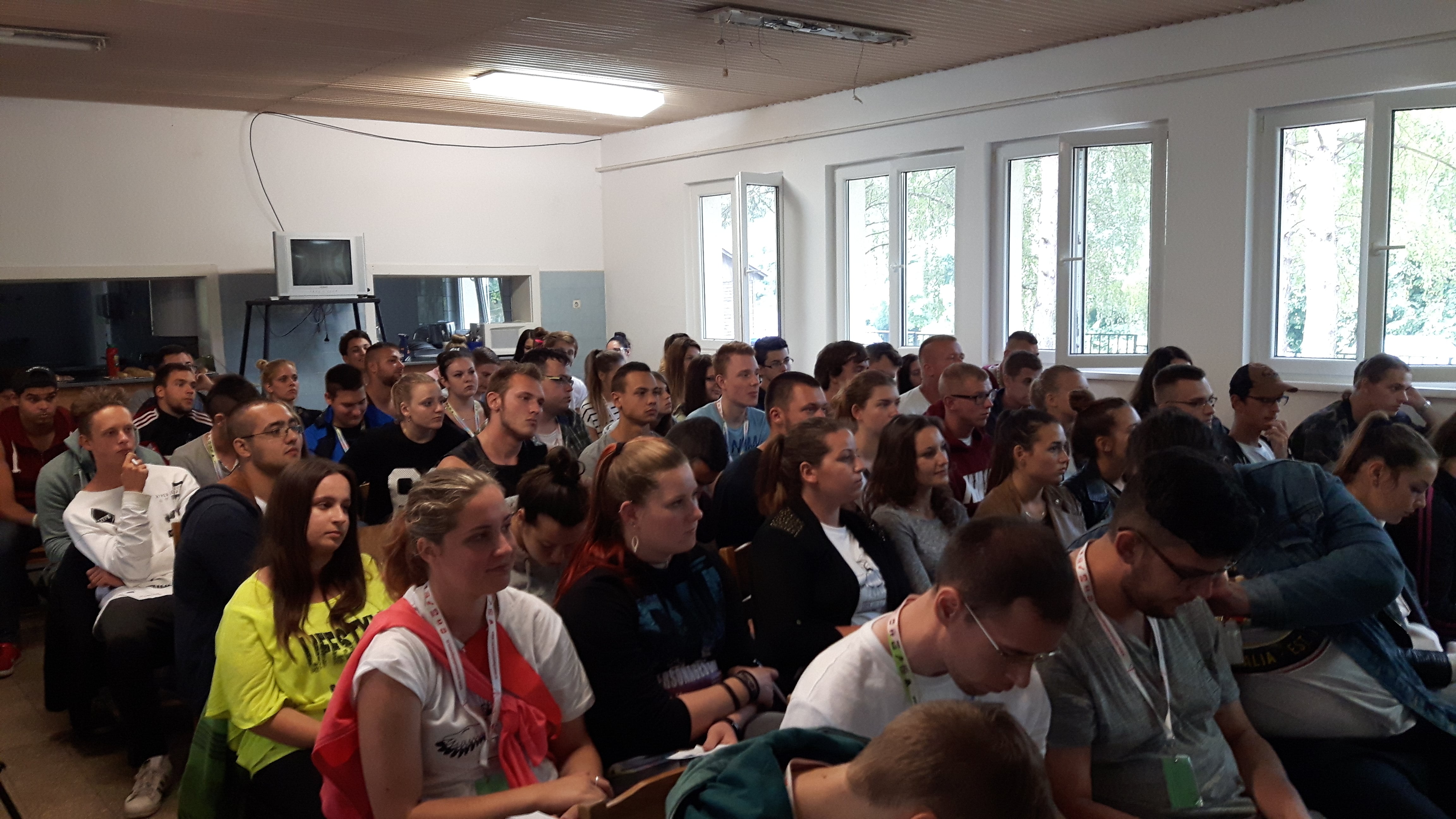 Egyetemi napokon
Játékok éjszakáján
Erasmus+ esteken
TELJESÍTVE!
Visszaigazolás – fotók, 
kérdőivek alapján
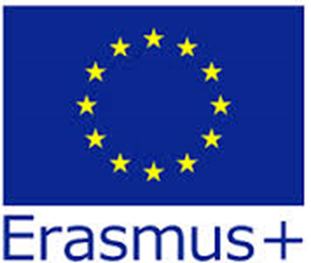 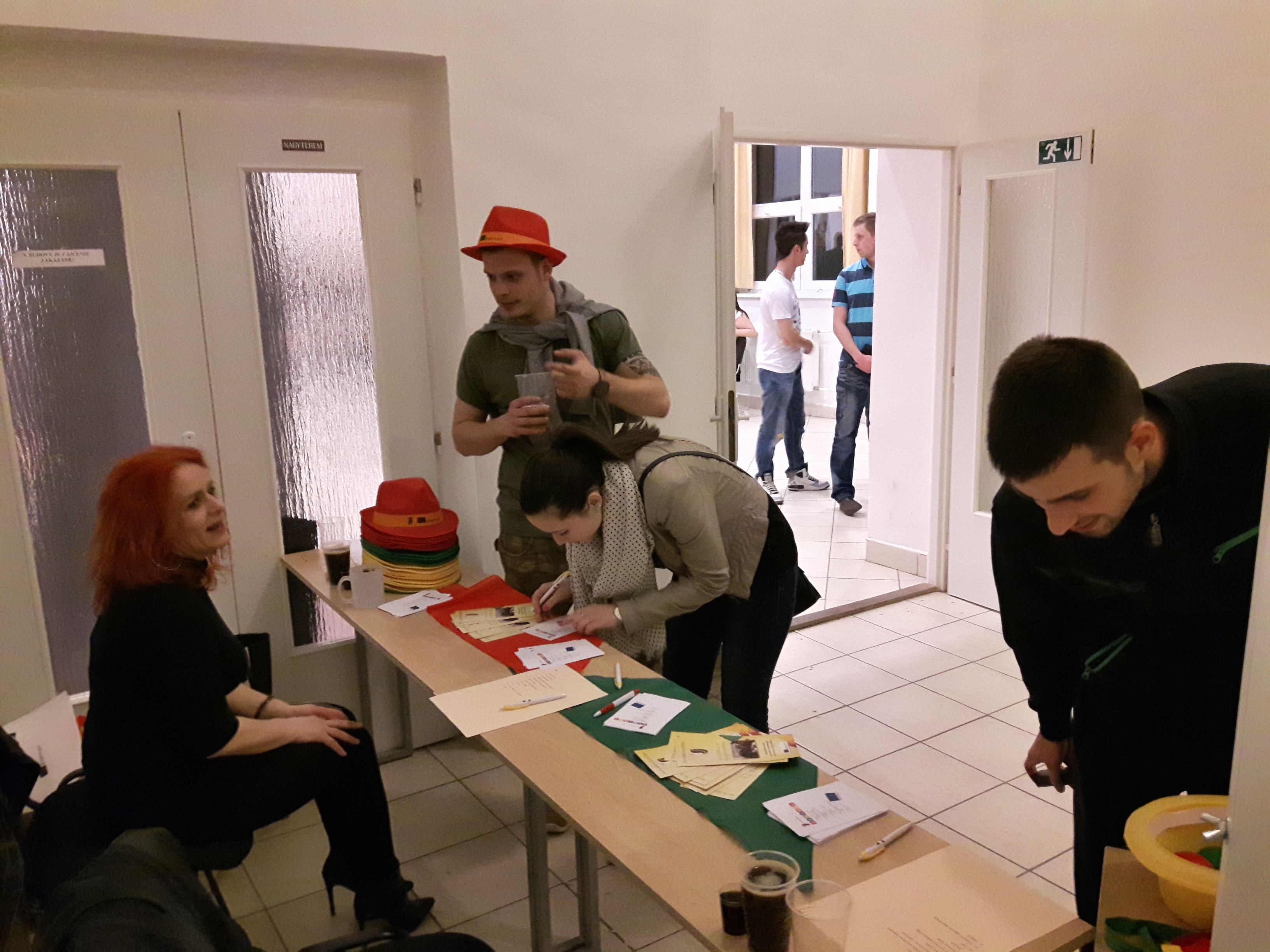 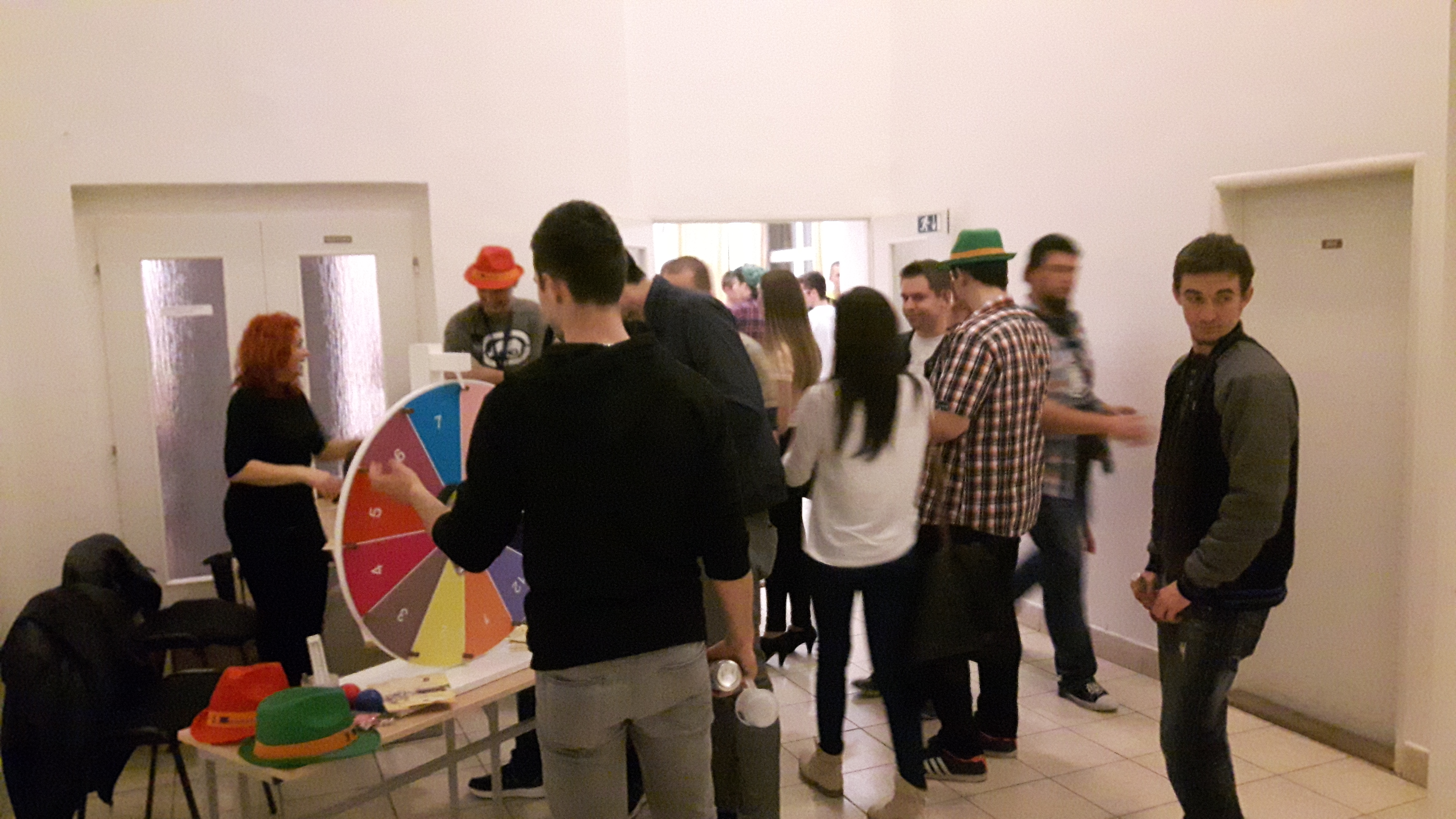 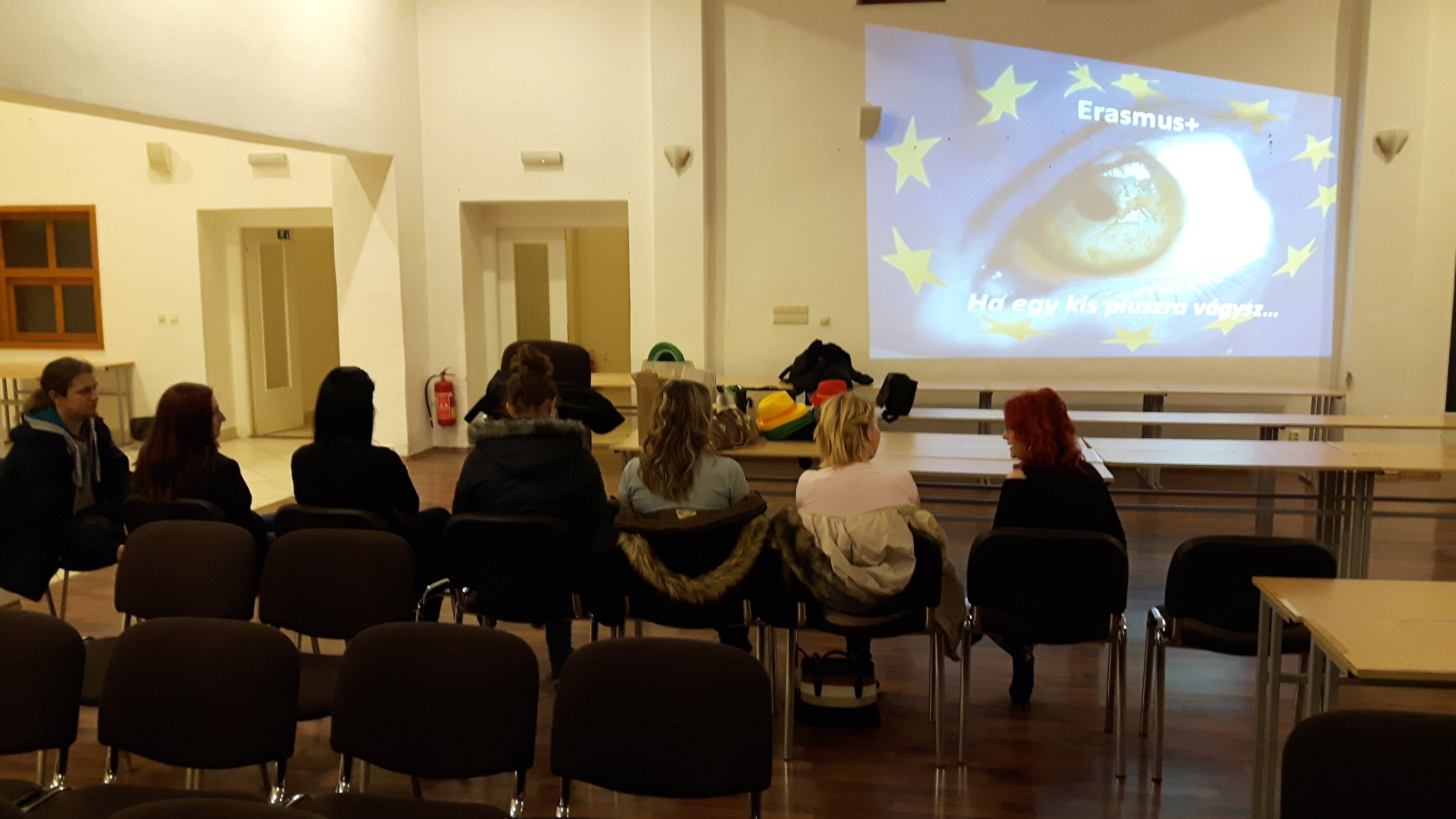 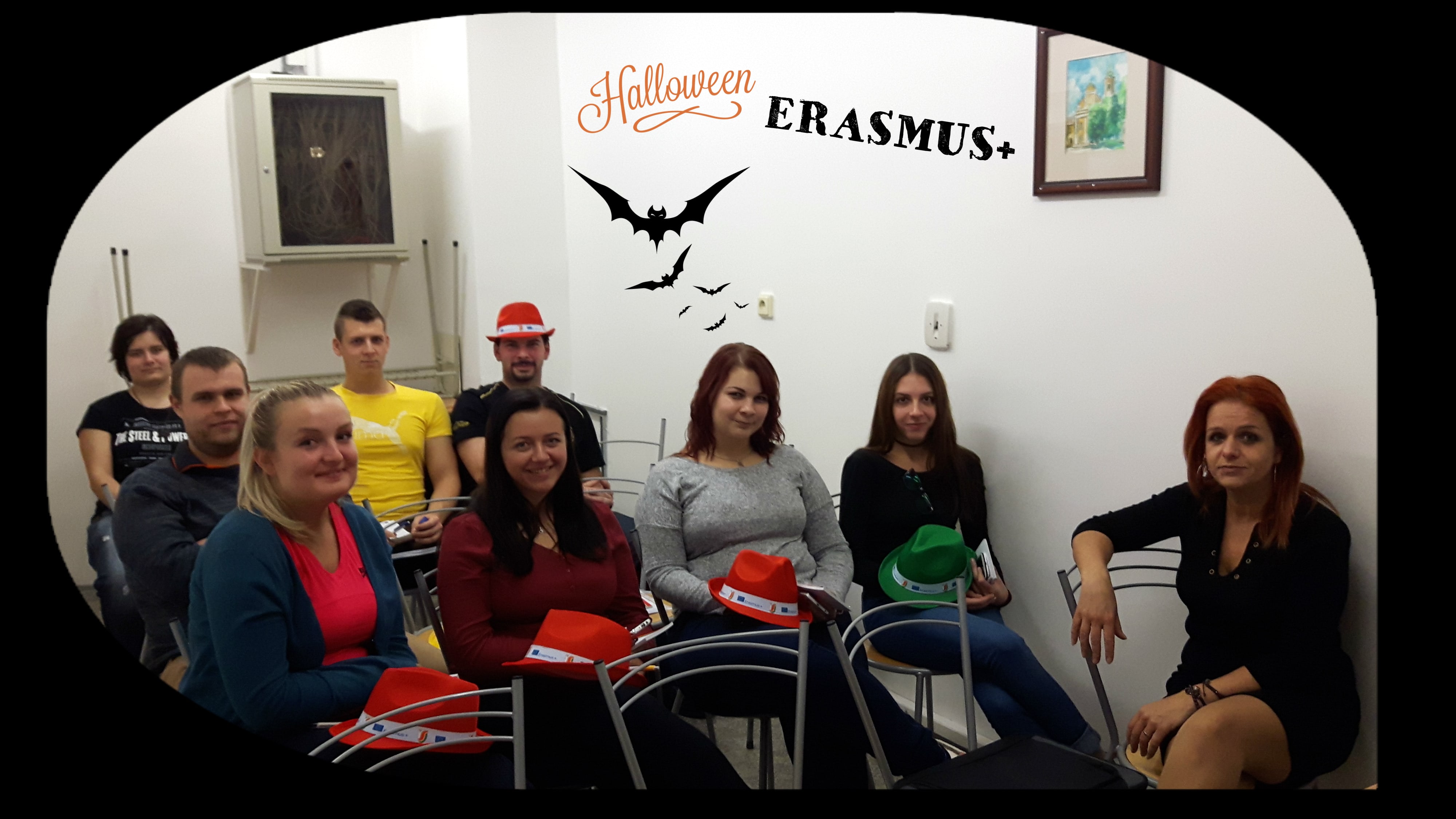 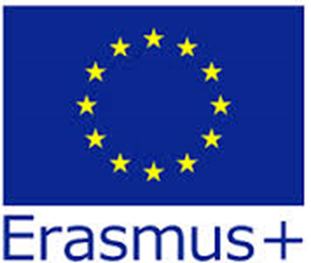 PROPAGÁCIÓS  ANYAGOK

600 		Erasmus+ tájékoztat´´p
1000 		jegyzettömb
300 		stressz-csillag
1000   	toll
        egyéb
Erasmus roll-up
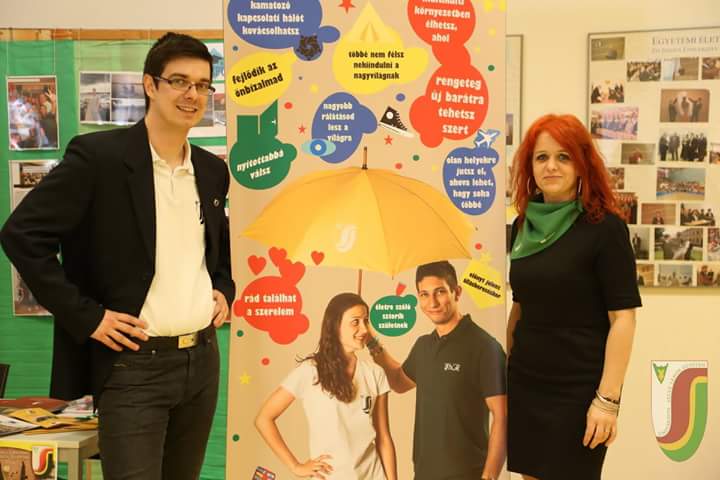 TELJESÍTVE!
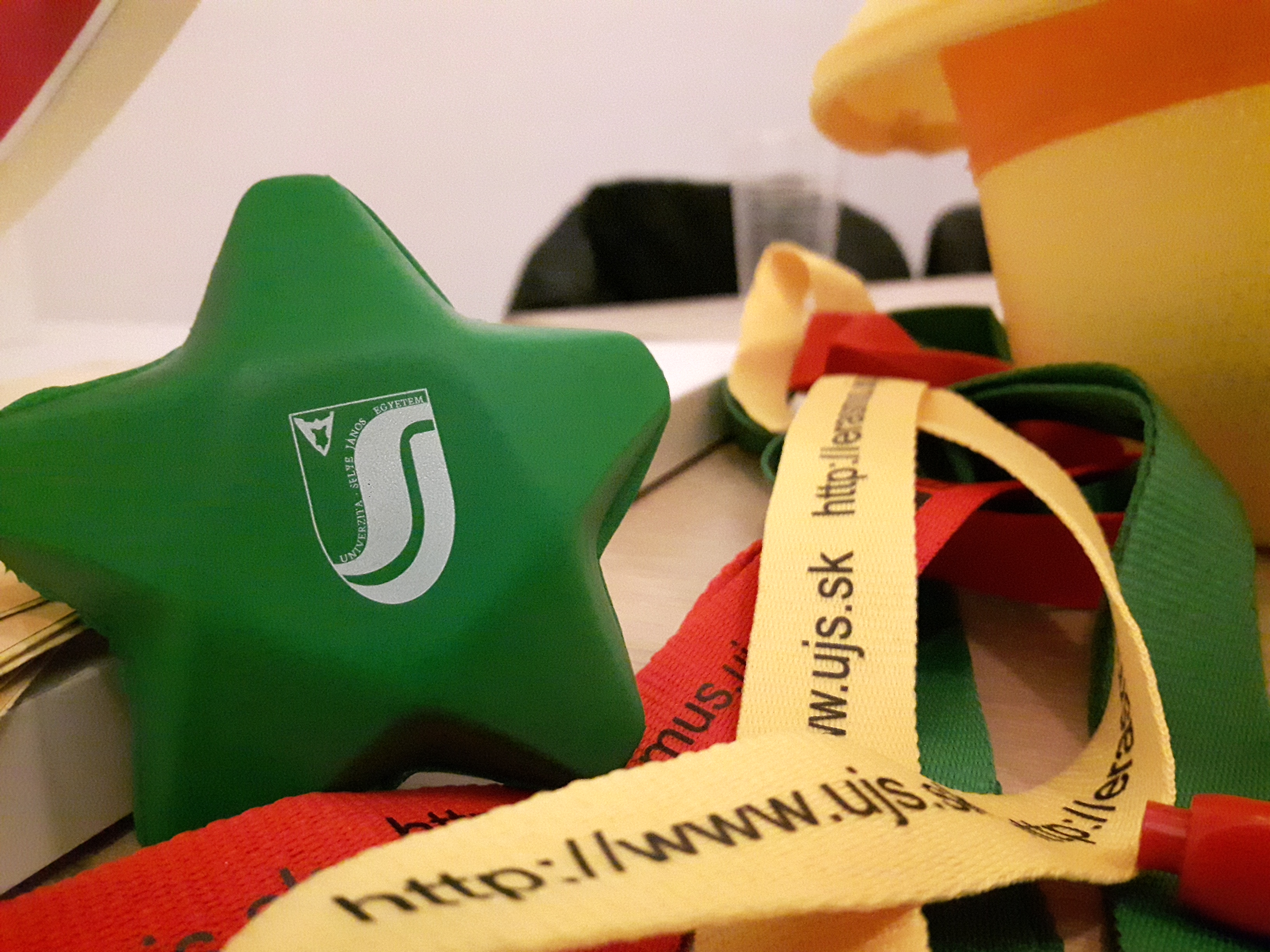 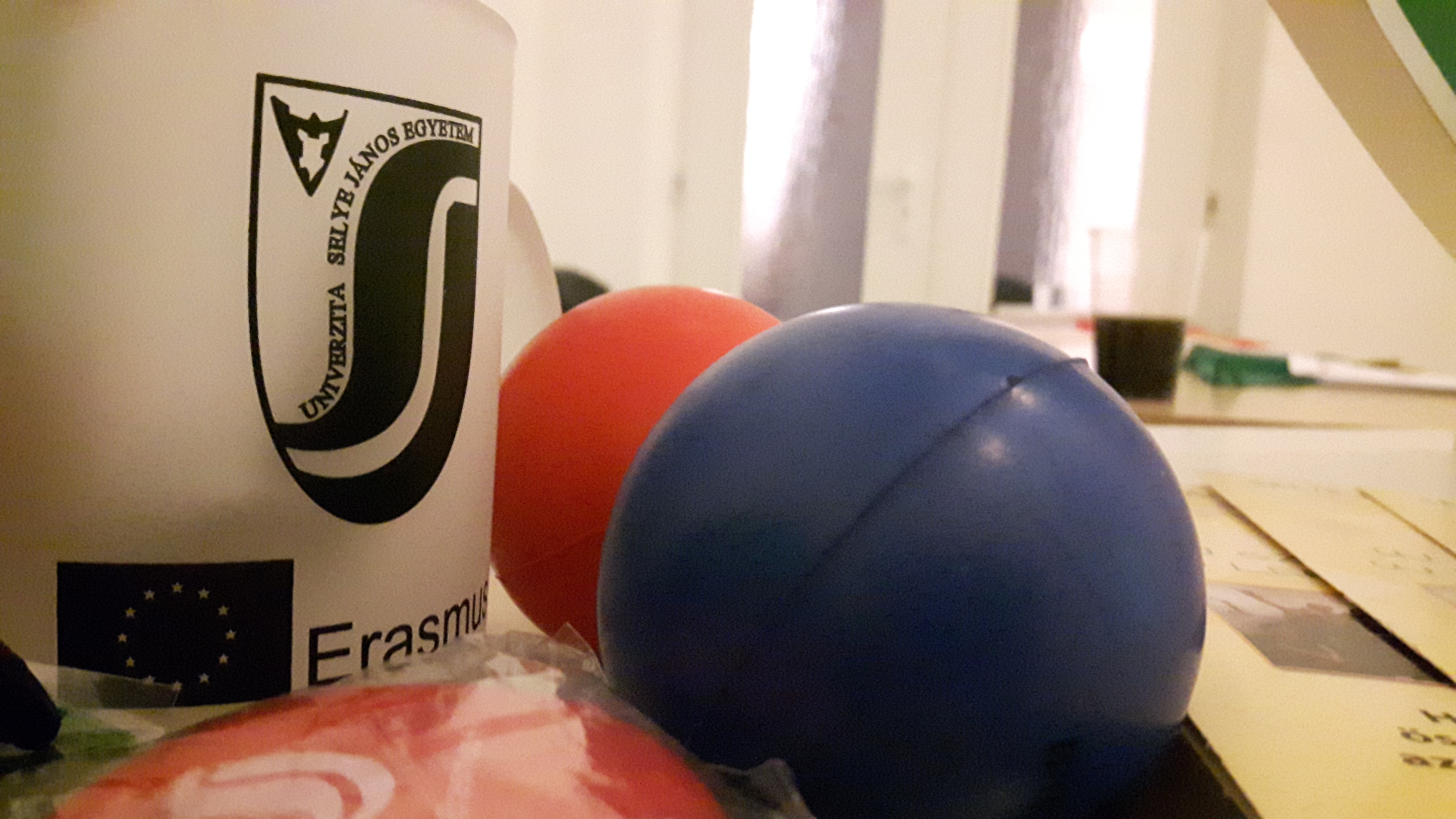 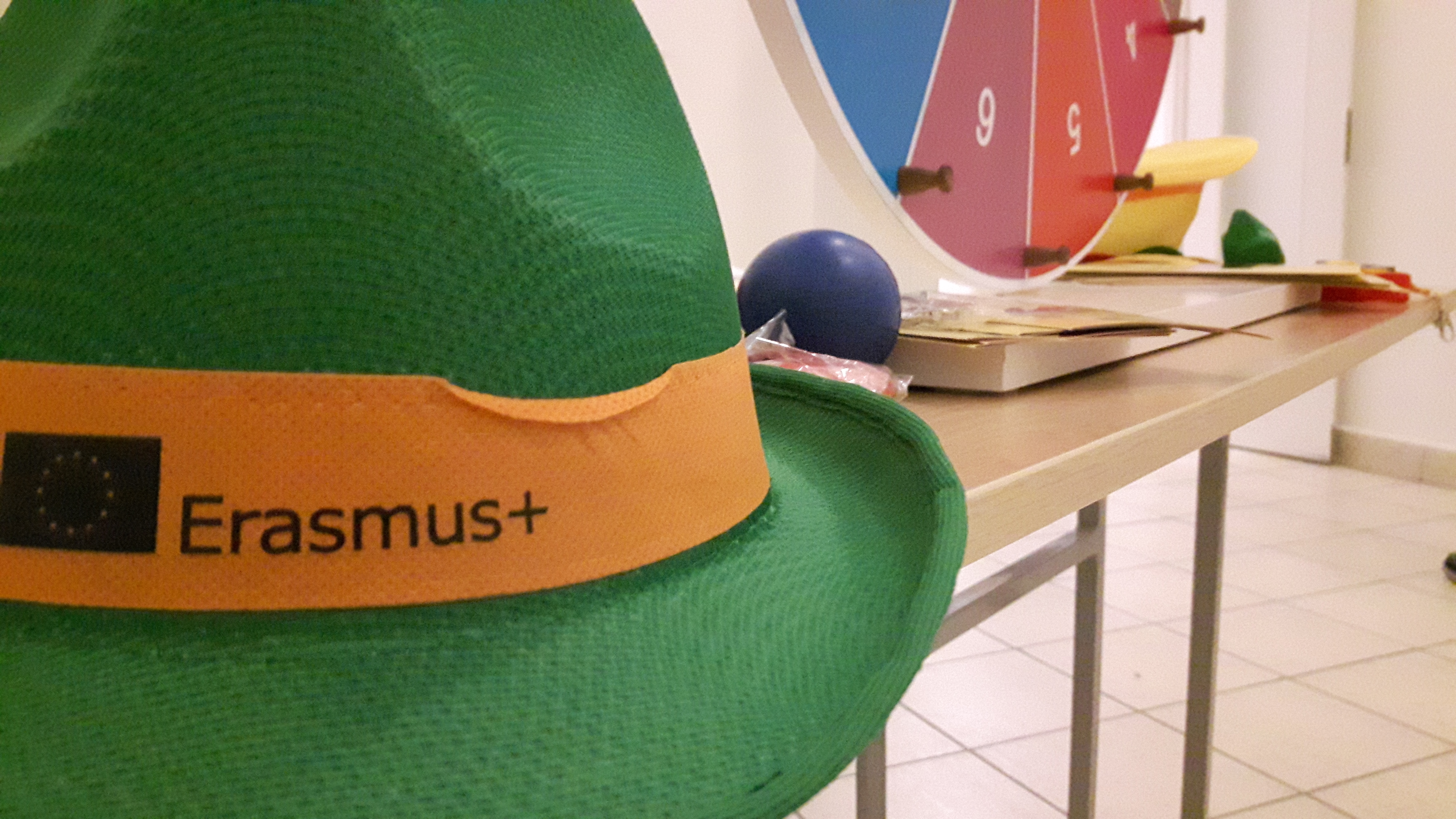 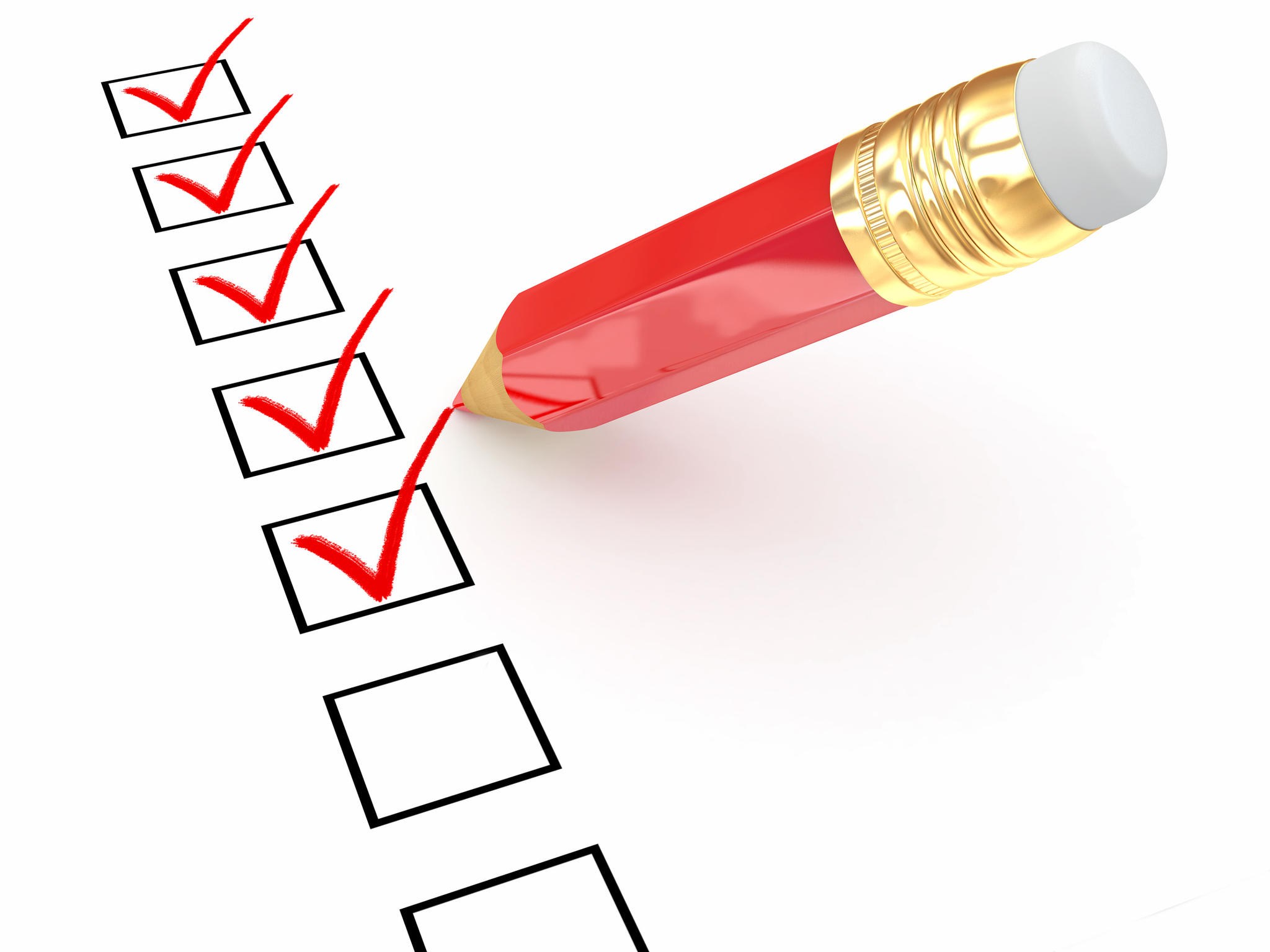 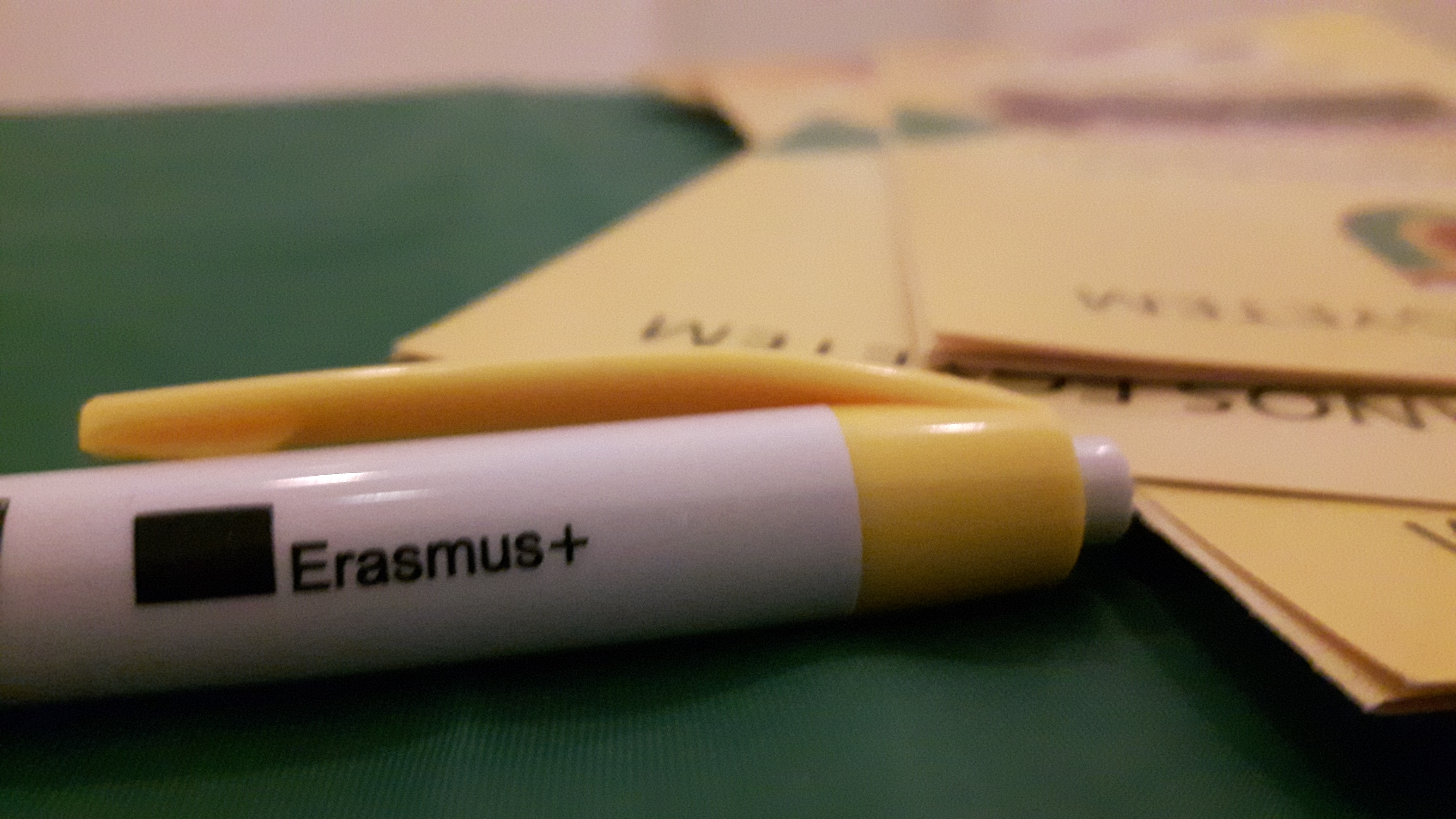 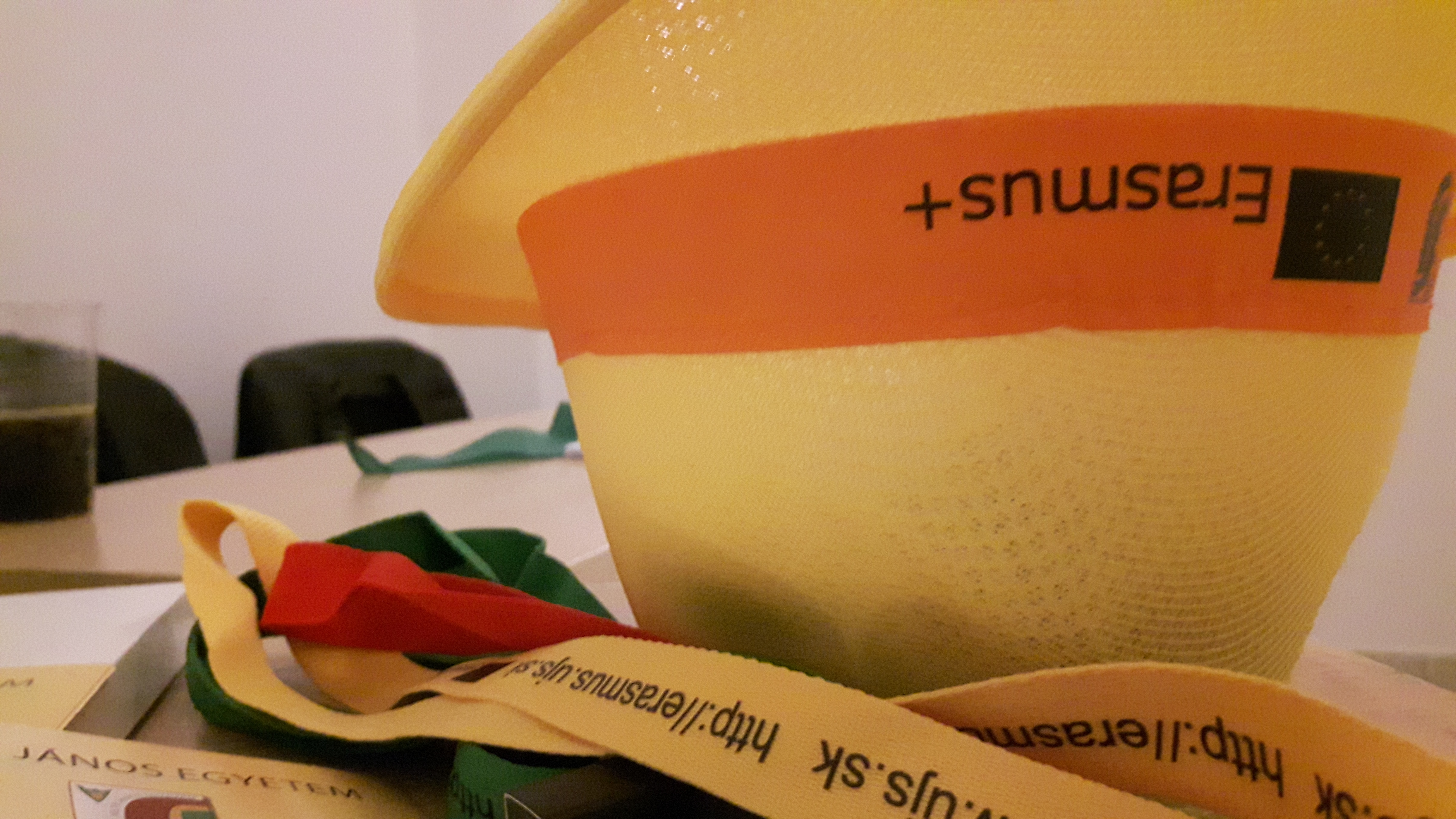 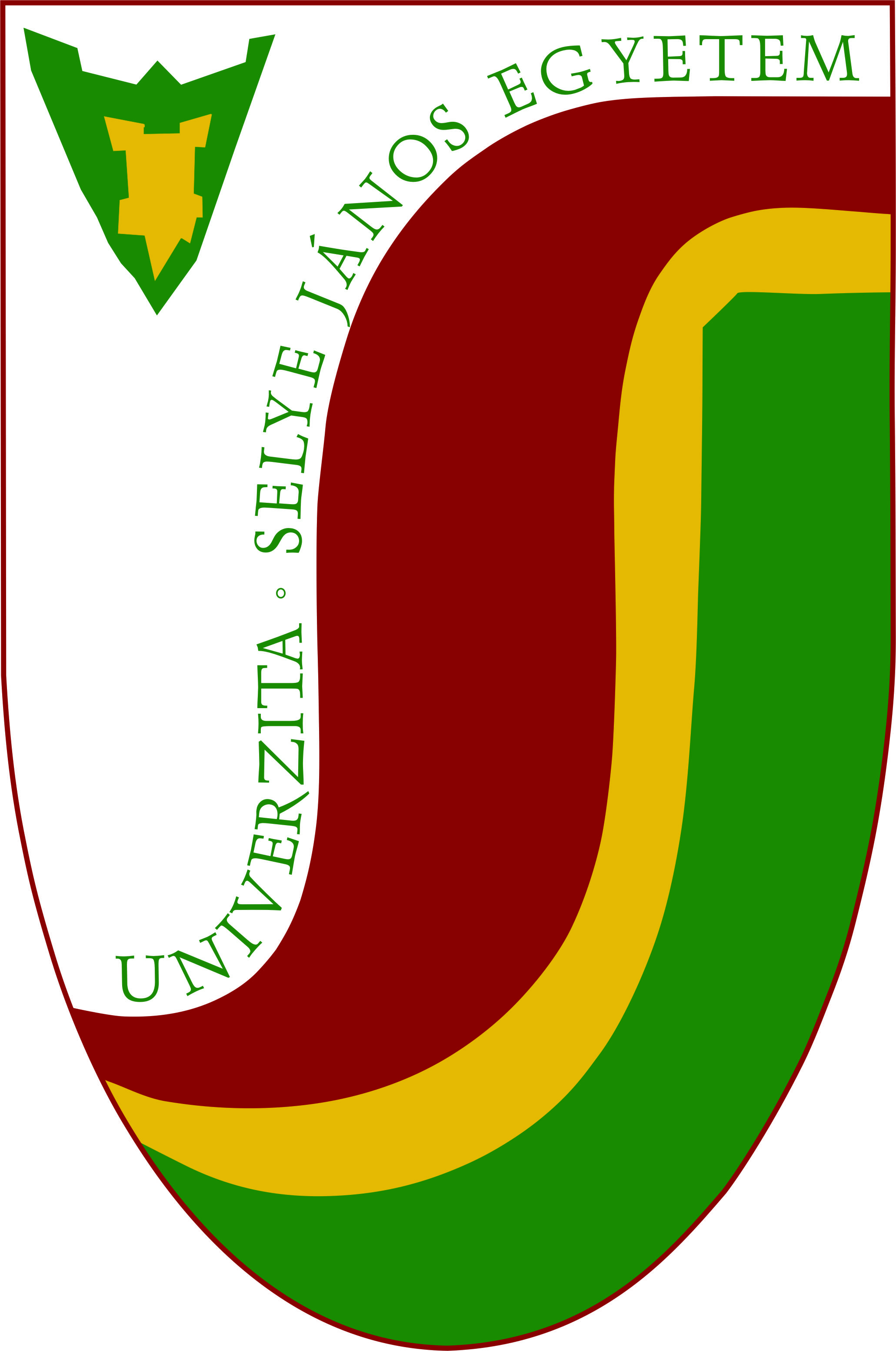 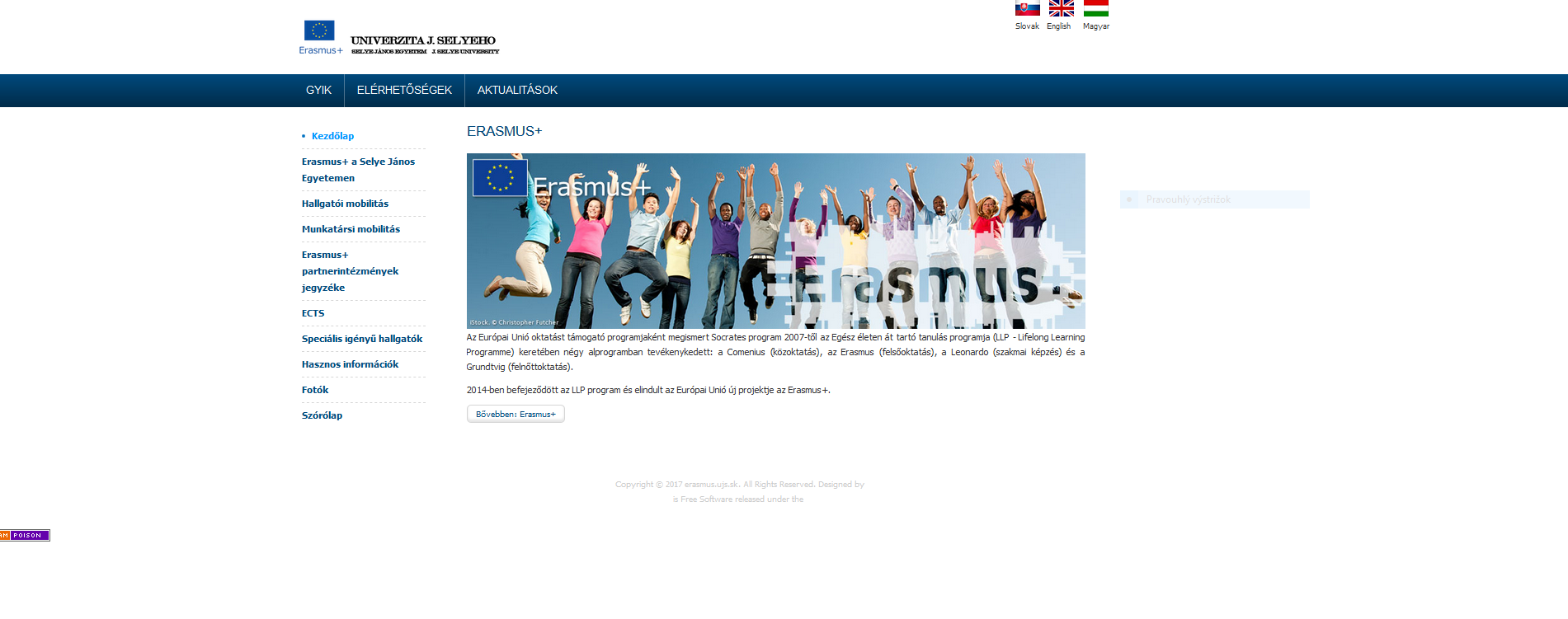 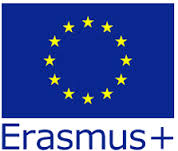 A projekt záró szakasza - eredmények terjesztése – DISSZEMINÁCIÓ
Eredmények terjesztése – a SJE Erasmus+ weboldalon a projekttel kapcsolatos információk folyamatos közzététele,
Eredmények hasznosítása  SJE éves jelentésében, újságokban, kiadványokban 
Projektzáró rendezvény – a disszemináció szempontából lényegi tevékenység
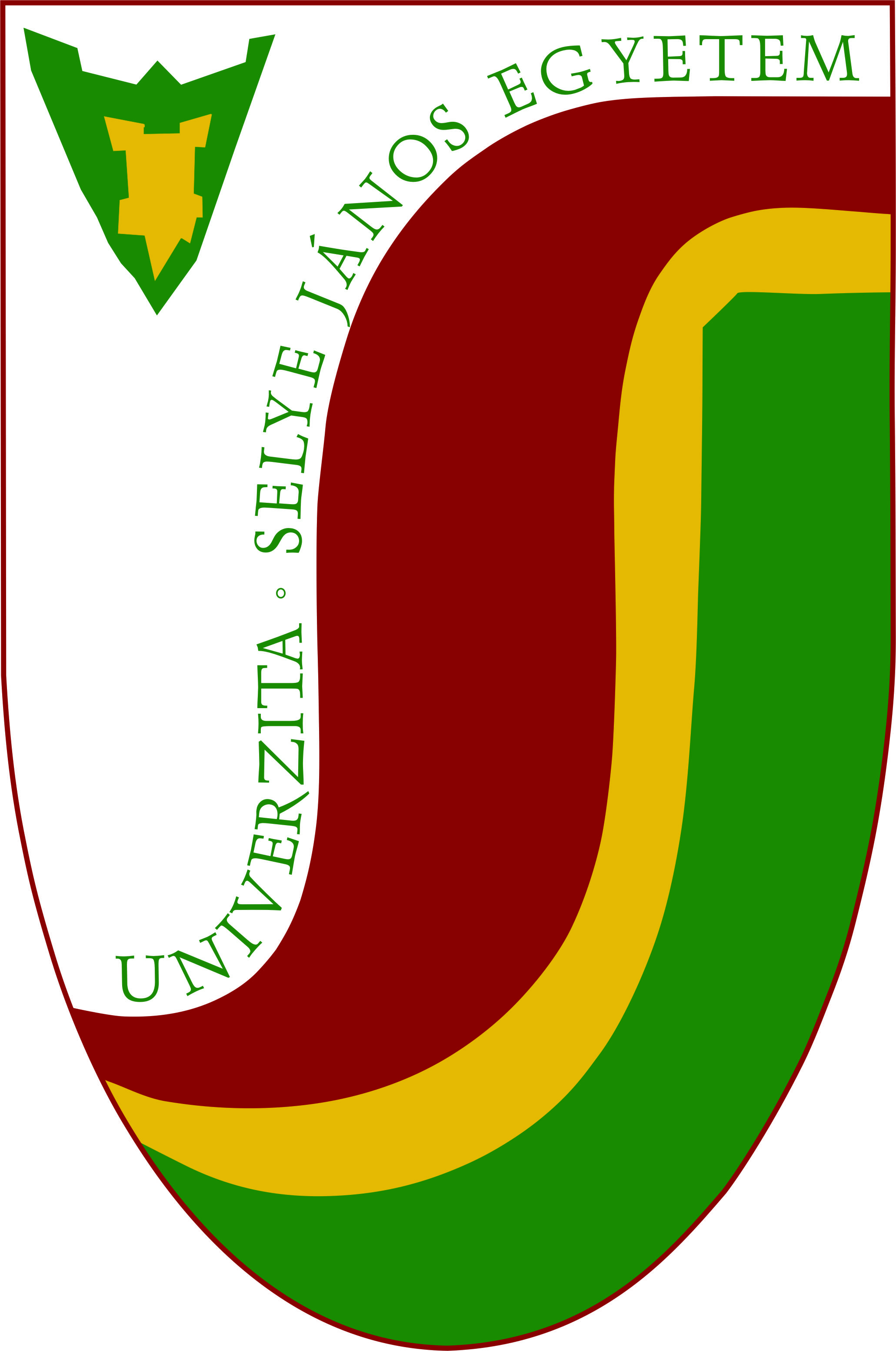 A projekt értékelése

Folyamatos megfigyelés  – összhang a  tevékenységek és a tervek között

Terjesztés

Eredmények időközi ellenőrzése – számszerű adatok feldolgozása  tájékoztatás céljából

Visszacsatolás a program lehetőségeinek helyes használatáról

Tapasztalatcserére épülő Erasmus+ projektzáró rendezvény
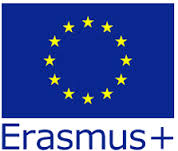 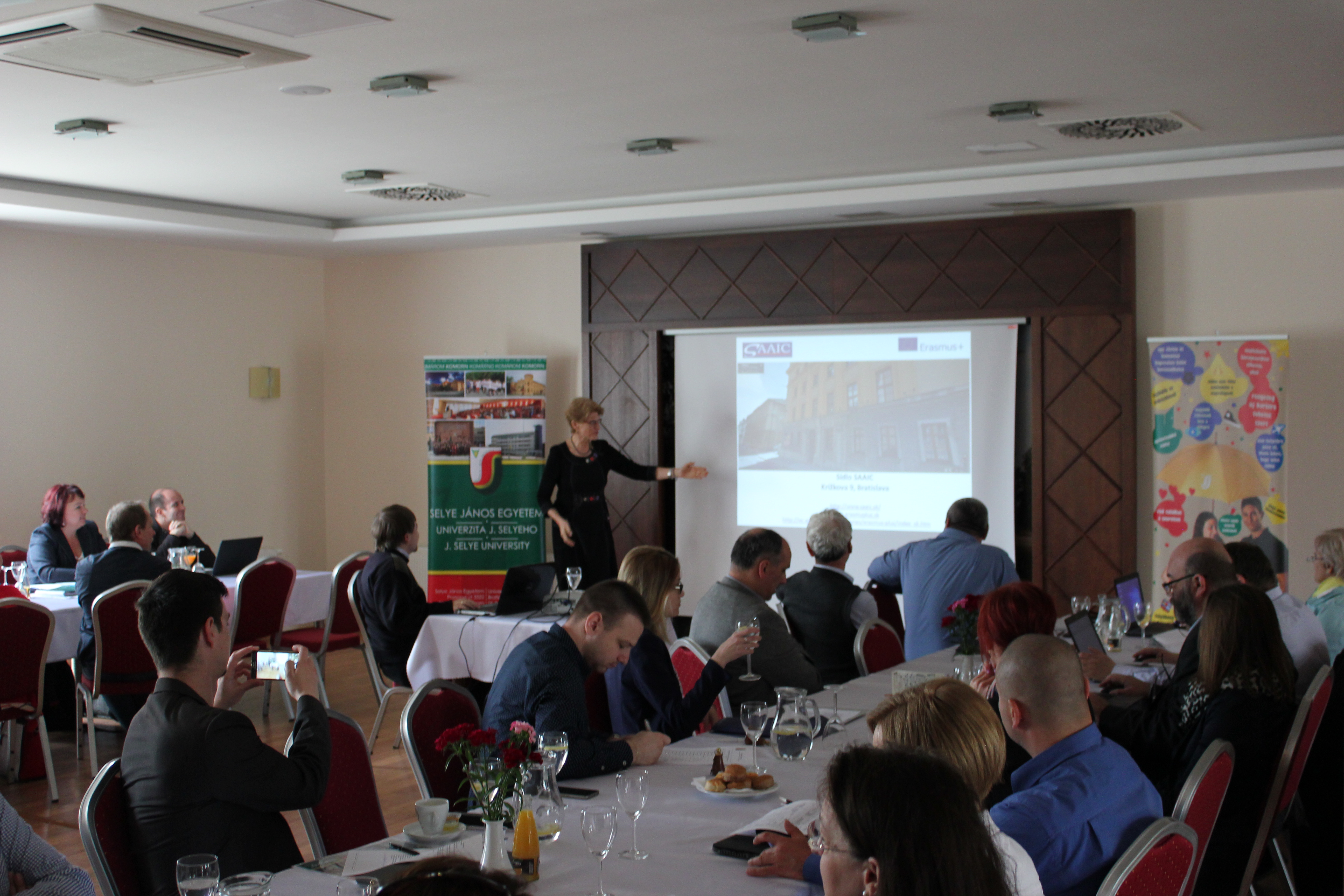 PROJEKTZÁRÓ RENDEZVÉNY
A projekt eredményeinek közzététele a célcsoport számára
Ismeretátadás és tapasztalatcsere
A projekt hasznosságának ismertetése – motiváló tényező
A siker megünneplése - köszönetnyilvánítás
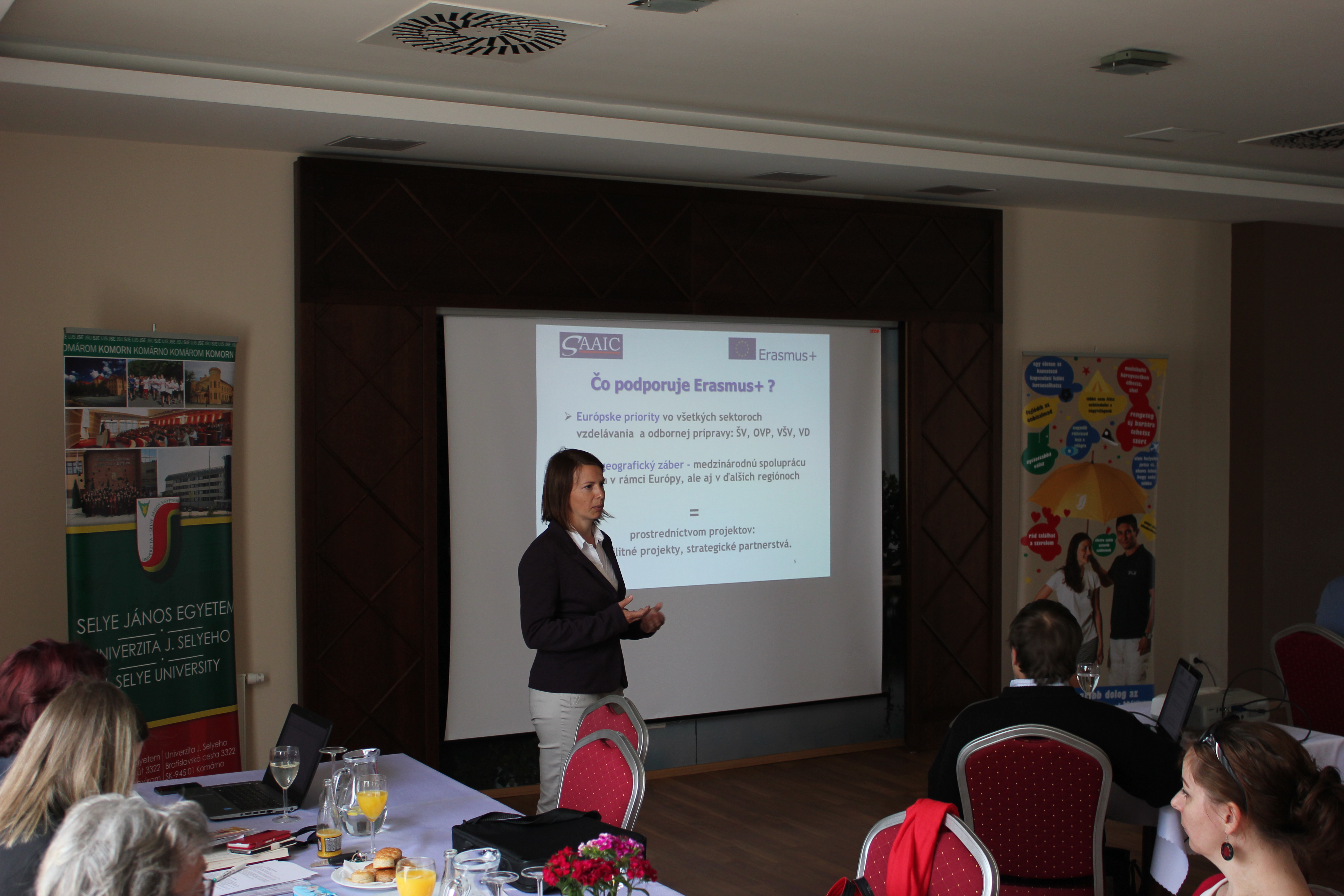 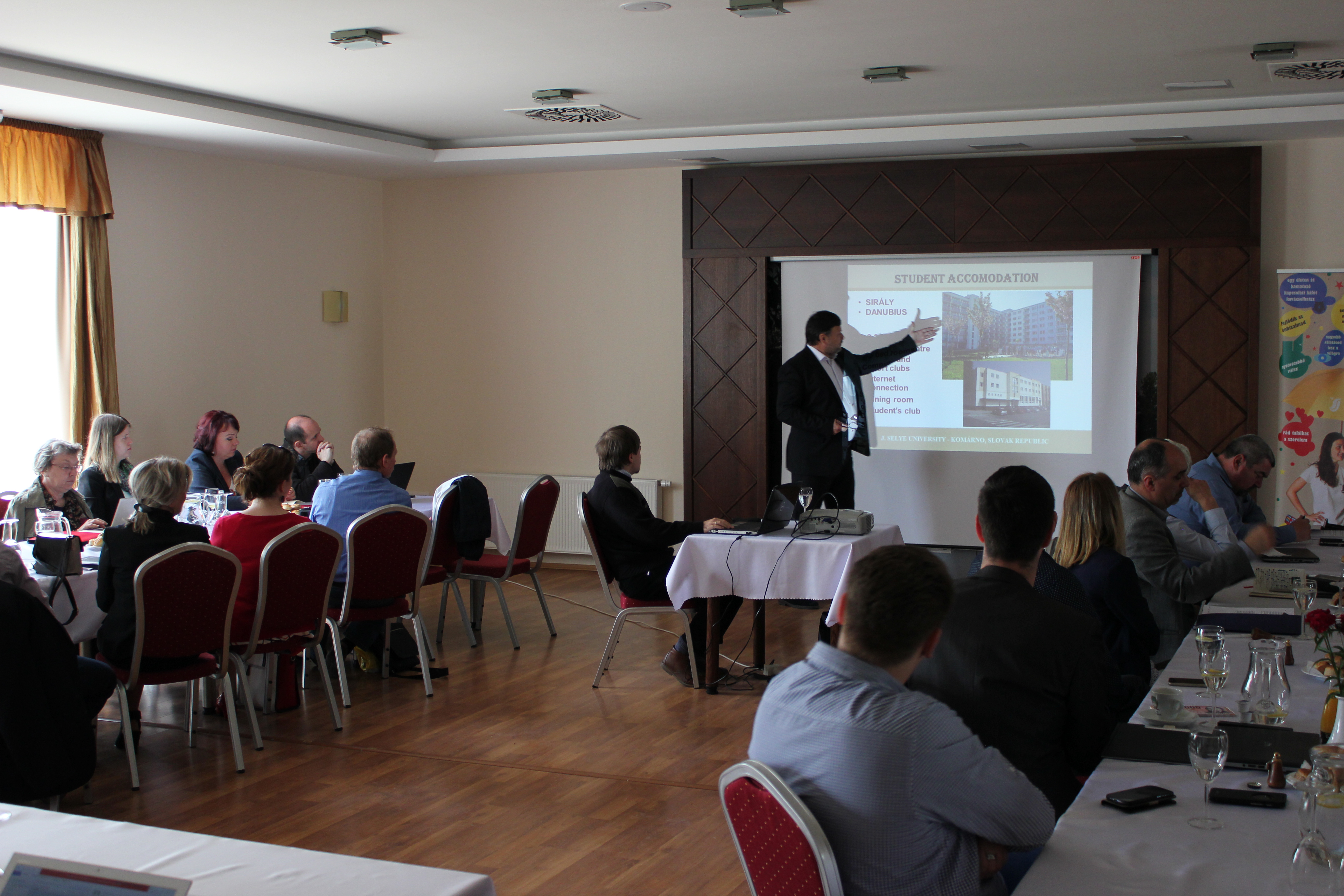 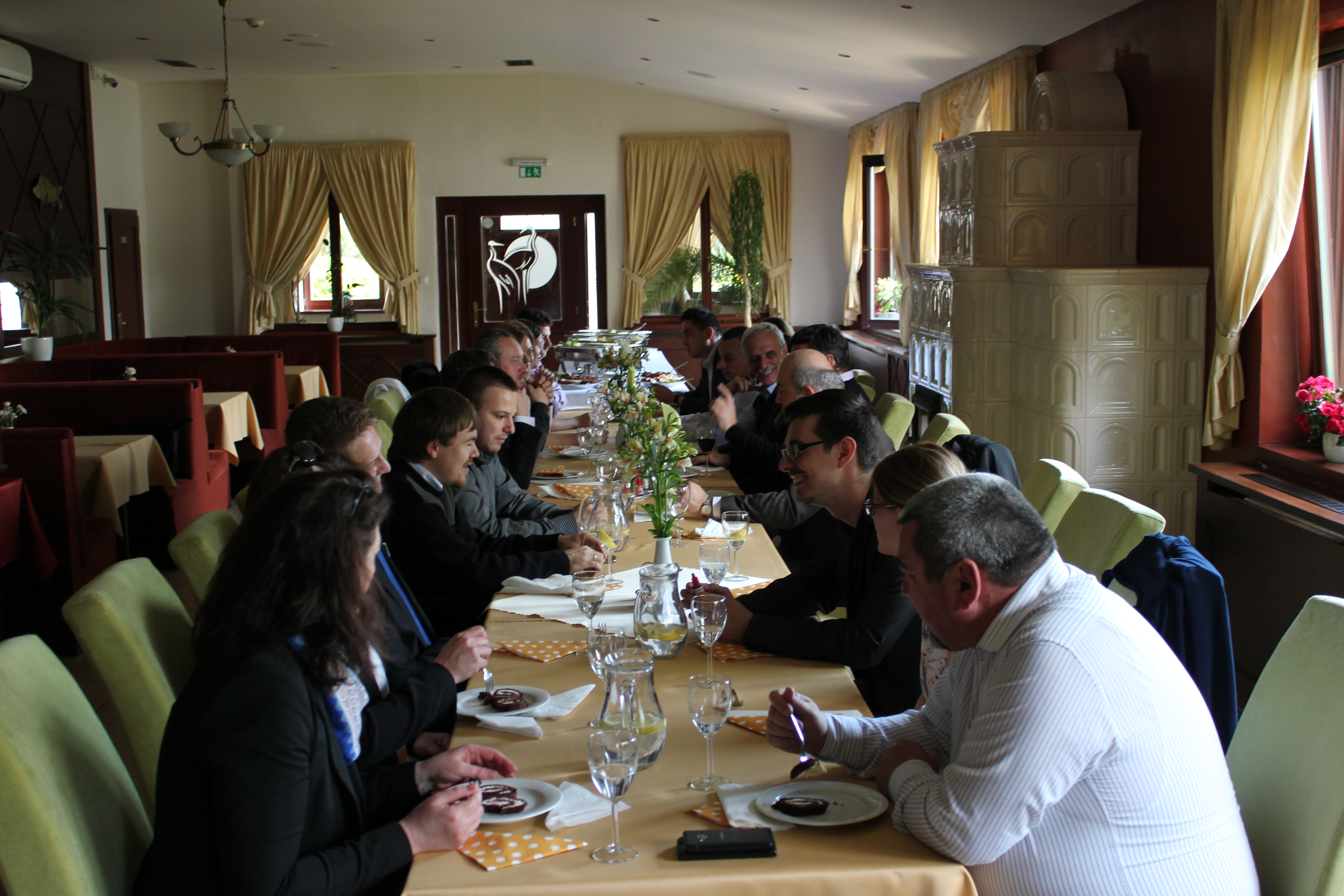 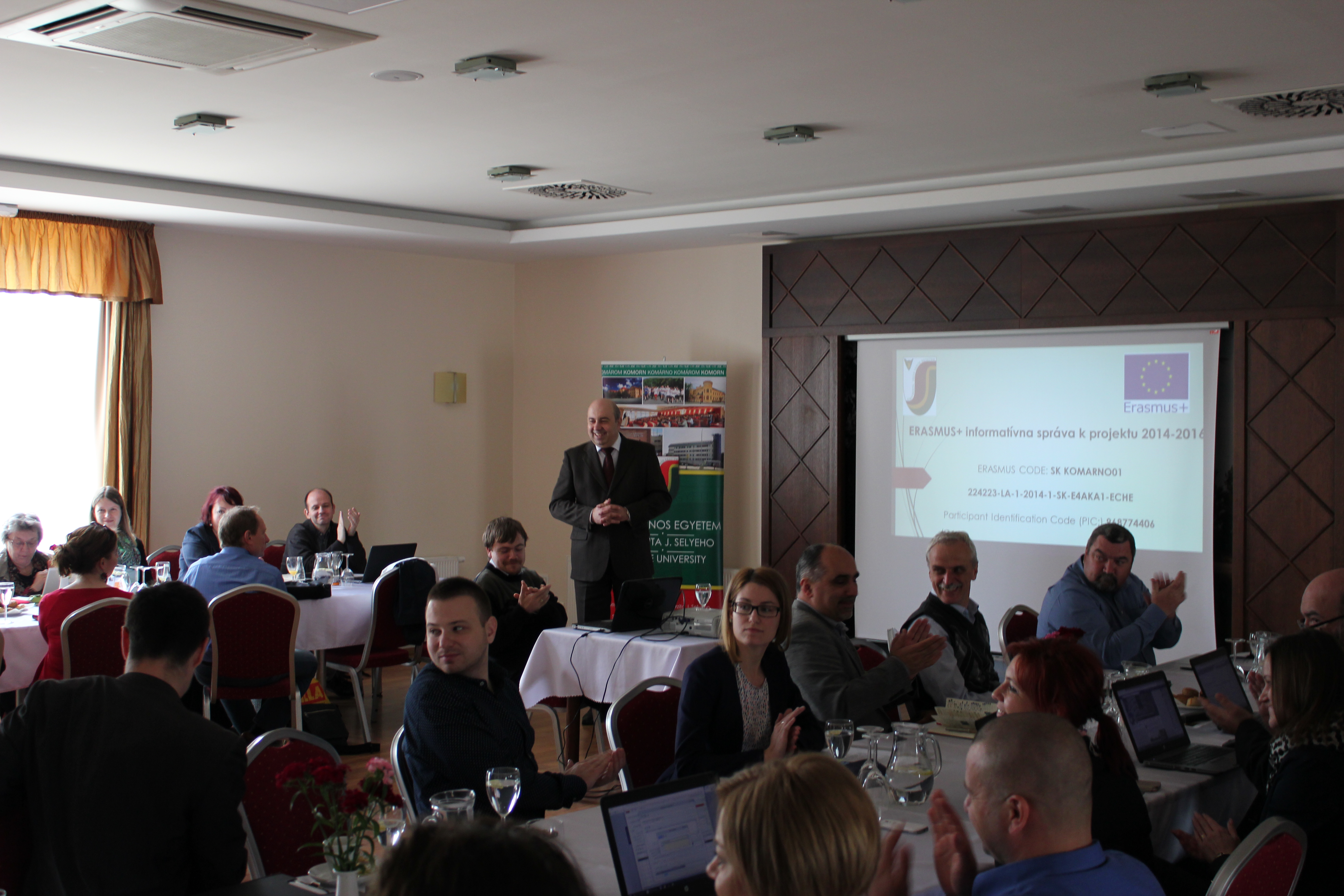 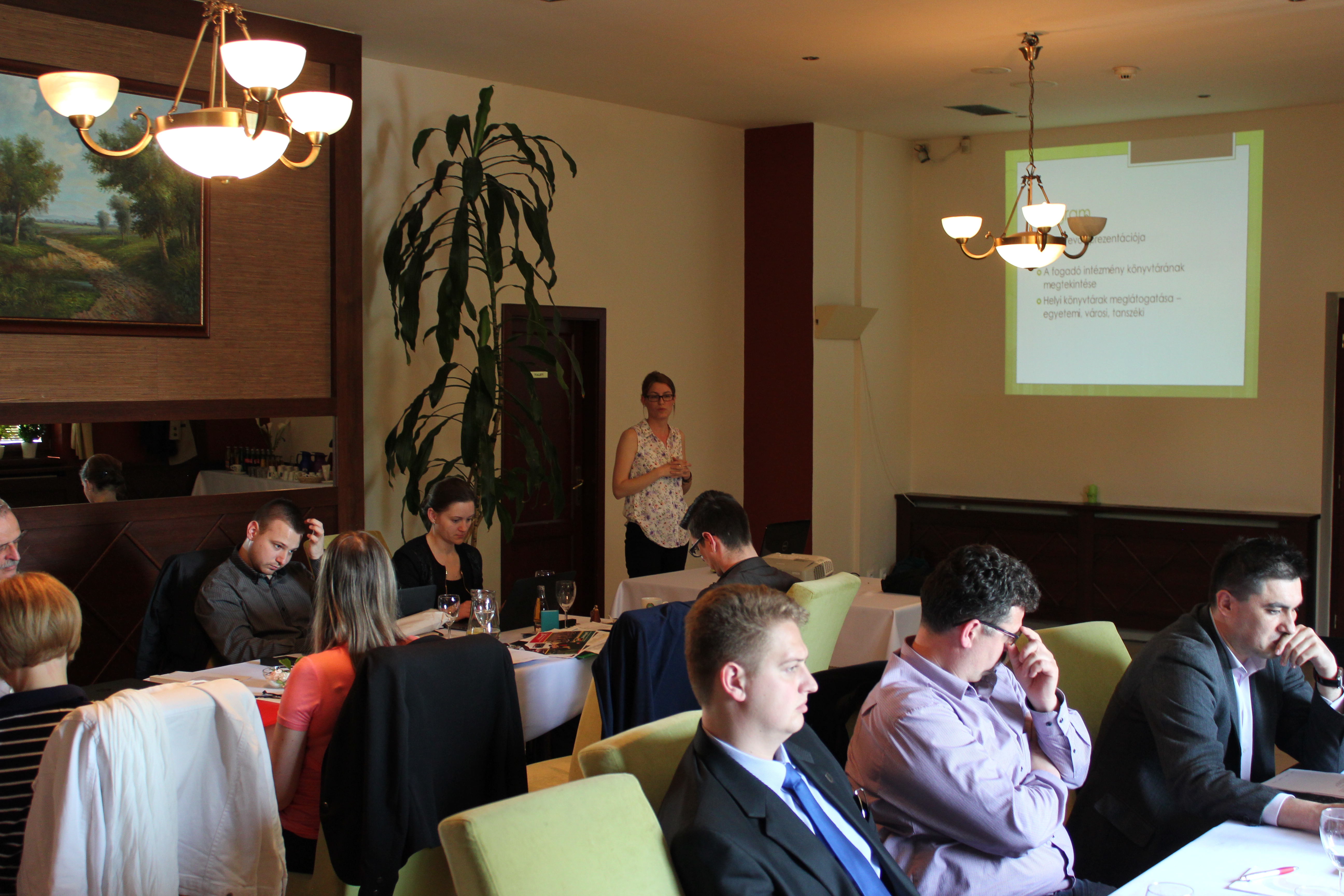 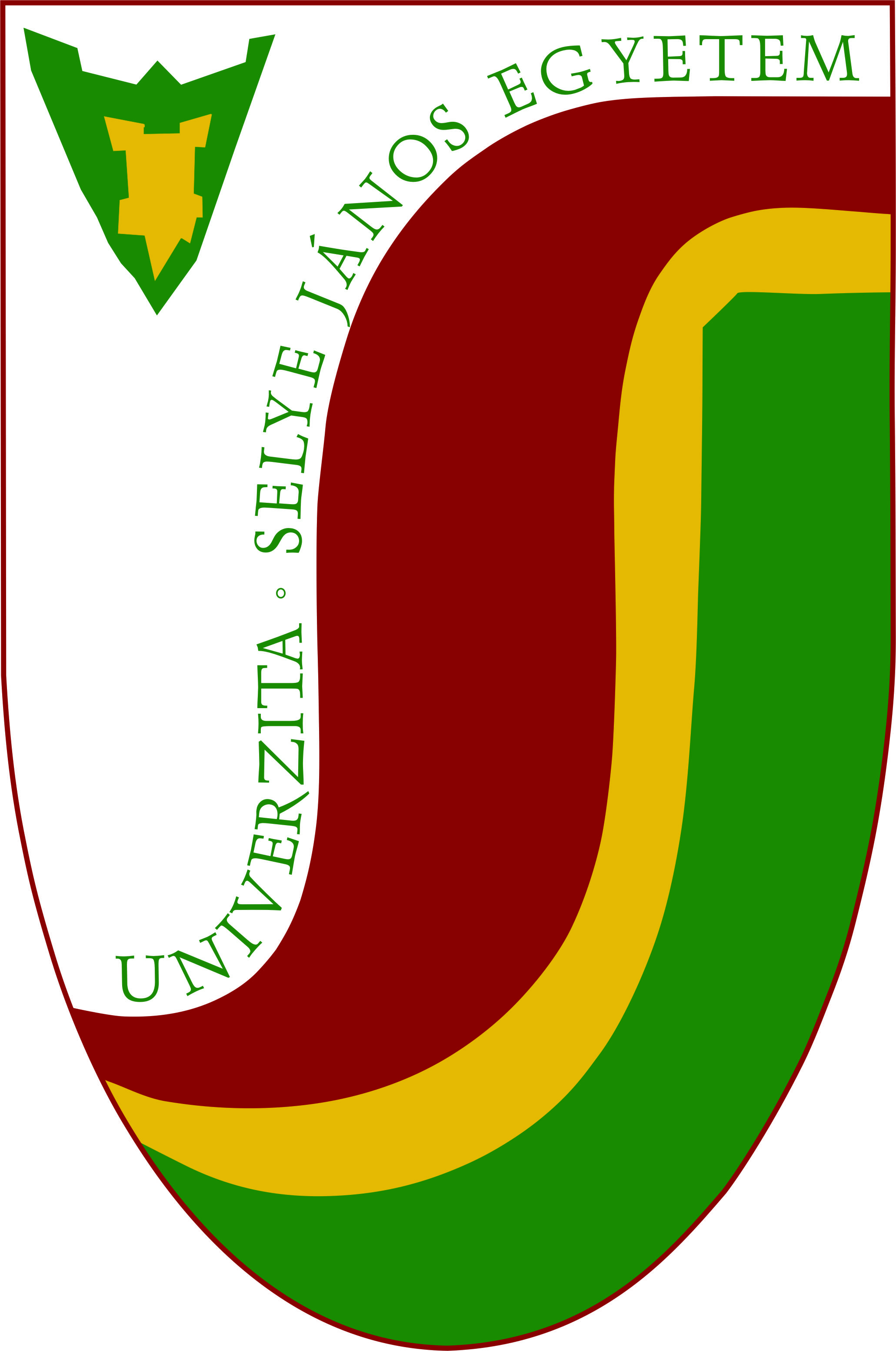 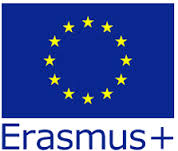 2018-1-SK01-KA103-045969
Programországok közötti 
mobilitási projekt

2018. 06. 01. – 2020. 05. 31.
A 2018-1-SK01-KA103-045969 projekt pénzügyi támogatása
KÖSZÖNÖM A FIGYELMET!